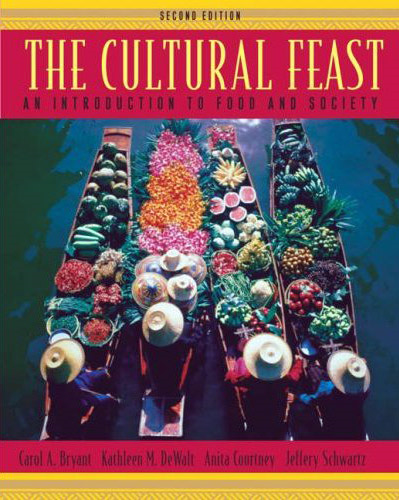 use your up/down arrow keys and/or 
your space bar to advance the slides
Lactose Intolerance
Tim Roufs
© 2010-2024
Carol A. Bryant, Kathleen M. DeWalt, 
Anita Courtney and Jeffrey SchwartzThe Cultural Feast:
An Introduction to Food and Society, 2nd Ed.Belmont, CA: Thompson Wadsworth, 2003
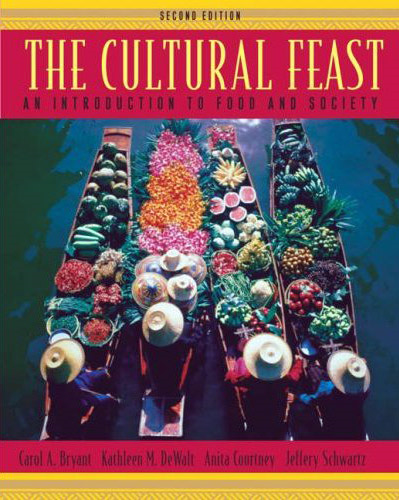 Lactose Intolerance
Tim Roufs
© 2010-2024
Carol A. Bryant, Kathleen M. DeWalt, 
Anita Courtney and Jeffrey SchwartzThe Cultural Feast:
An Introduction to Food and Society, 2nd Ed.Belmont, CA: Thompson Wadsworth, 2003
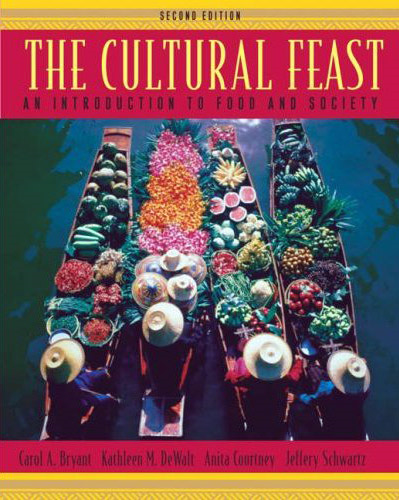 Lactose Intolerance
Tim Roufs
© 2010-2024
Carol A. Bryant, Kathleen M. DeWalt, 
Anita Courtney and Jeffrey SchwartzThe Cultural Feast:
An Introduction to Food and Society, 2nd Ed.Belmont, CA: Thompson Wadsworth, 2003
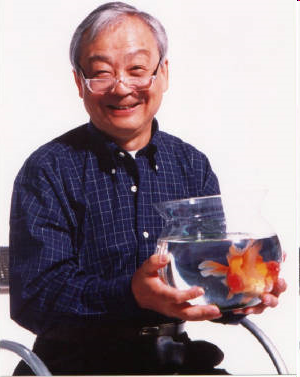 William T. Liu, Ph.D.
Professor Emeritus
1930 - 2008
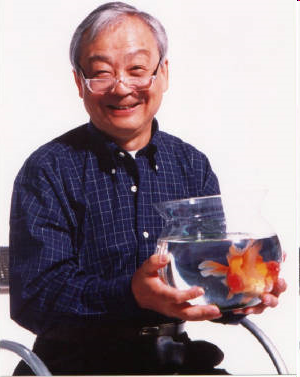 I was a research assistant for Bill Liu 
for two years at the University of Notre Dame . . .

and as research advisors do, he had an impact on me way beyond questions related to research . . . 
but, of course, some of those items also become items of future personal research  . . .
William T. Liu, Ph.D.
Professor Emeritus
1930 - 2008
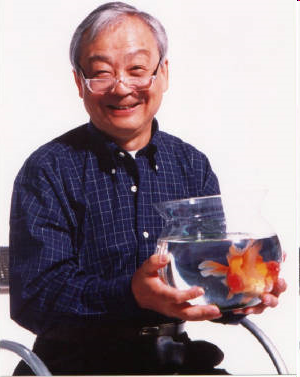 One day I made coffee (and coming from Minnesota I made what many others consider strong coffee), 
and Prof. Liu, a kind and gentle man, said,

“Tim, I can not drink your coffee.”
William T. Liu, Ph.D.
Professor Emeritus
1930 - 2008
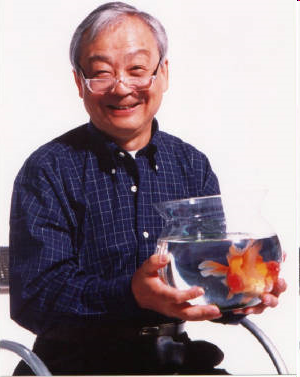 “I’m sorry,” said I, “I’ll remember not to make it so strong next time. . . .”

“No no,” said Prof. Liu, “it’s not how strong that’s a problem . . .
it’s the cream.”
William T. Liu, Ph.D.
Professor Emeritus
1930 - 2008
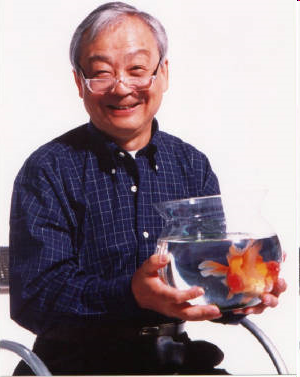 “The cream?” said I, product of a small Midwestern German dairy-farming village

“Yes,” said Prof. Liu.
“I can’t drink milk.  
I get sick.”
William T. Liu, Ph.D.
Professor Emeritus
1930 - 2008
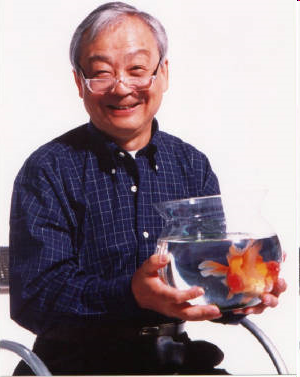 that was my real-life introduction to
lactose intolerance
William T. Liu, Ph.D.
Professor Emeritus
1930 - 2008
about lactose intolerance . . .
The Cultural Feast, 2nd Ed., p.  40
lactose intolerance

is the inability to metabolize lactose, 
the sugar found in milk and other dairy products, 
because the required enzyme lactase is absent in the intestinal system
(or its availability is lowered)
The Cultural Feast, 2nd Ed., p.  6
people with
lactase deficiency
symptoms
are known as
“lactose intolerant”
population-level difference

“in biological terms, these are differences in the frequency of genetic traits”

e.g., the prevalence of 
	lactase deficiency is different across populations
The Cultural Feast, 2nd Ed., p.  6
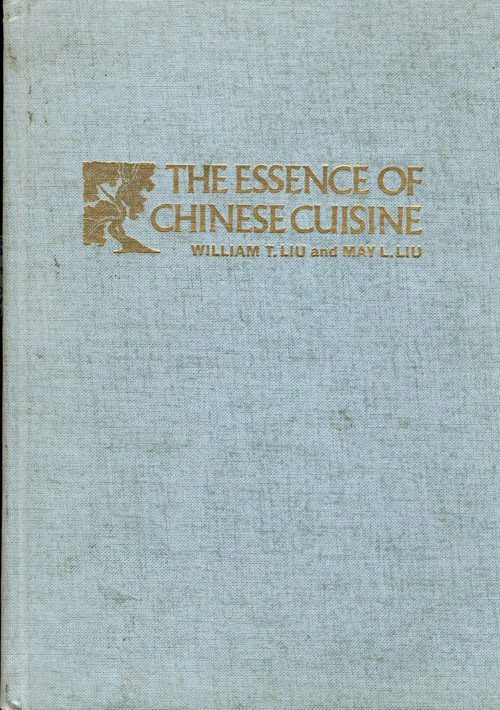 The Essence of Chinese Cuisine.
 
1970. William T Liu and May L. Liu.

Nashville/London: Aurora.
lactose-intolerant Bill Liu was co-author of a major Chinese cookbook for the English-speaking world . . .
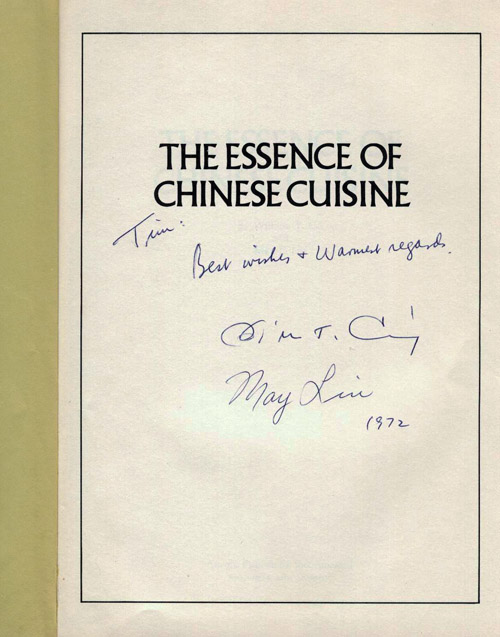 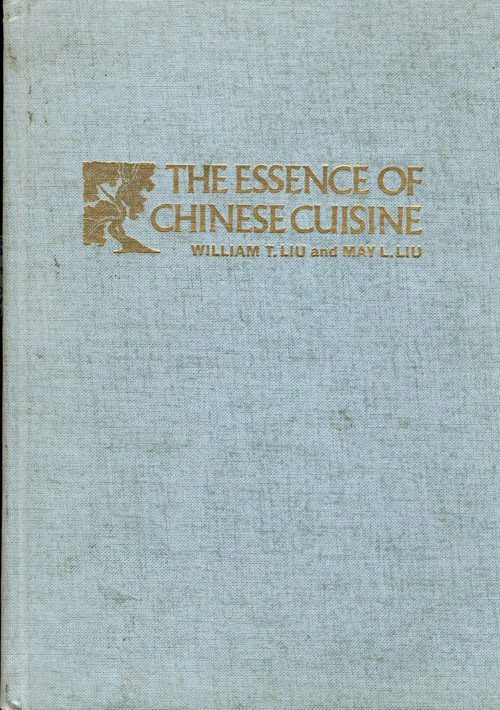 The Essence of Chinese Cuisine.
 
1970. William T Liu and May L. Liu.

Nashville/London: Aurora.
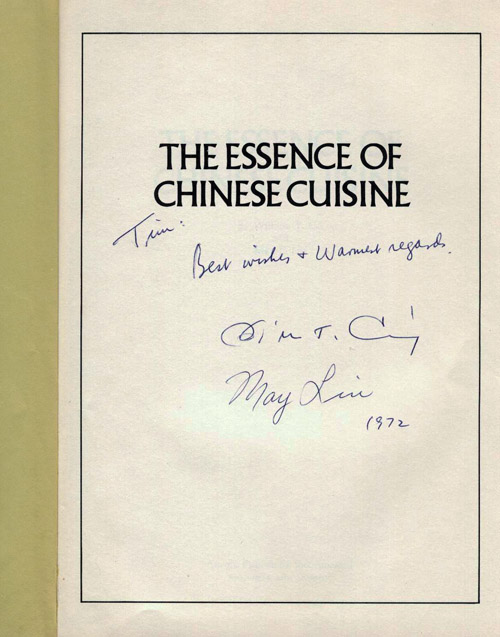 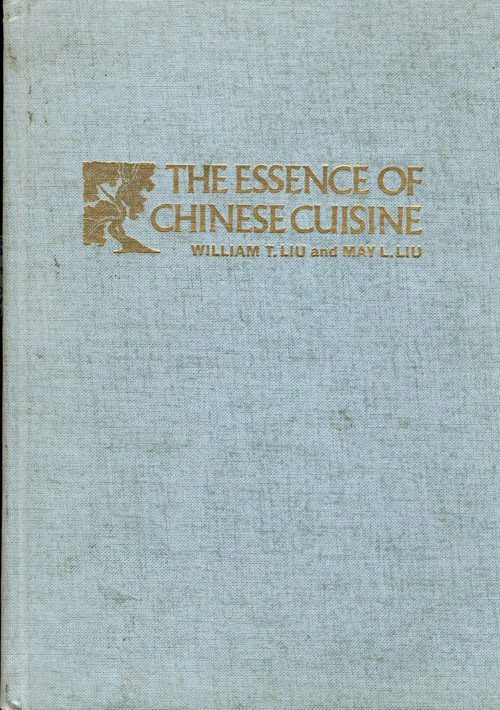 We’ll review Sherri Inness’s work and see the impact of Chinese and other minority and class-based cookbooks as a major agents in social change . . .
The Essence of Chinese Cuisine.
 
1970. William T Liu and May L. Liu.

Nashville/London: Aurora.
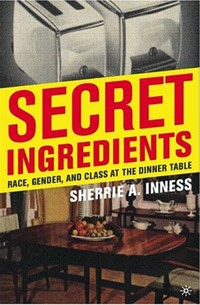 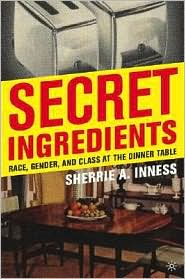 Chapter 2: “’Unnatural, Unclean, and Filthy’: Chinese-American Cooking Literature Confronting Racism in the 1950s”
Sherrie A. InnessSecret Ingredients: 
Race, Gender, and Class at the Dinner Table.NY: Palgrave Macmillan 2005
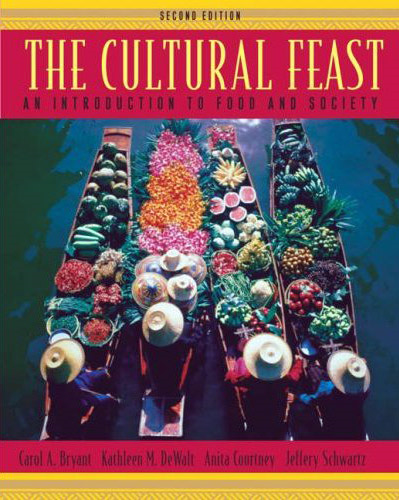 Chapter 2
“Diet and Human Evolution”
Lactose Intolerance
Anthropology of Food
University of Minnesota Duluth
Tim Roufs
©2009-2010
“Diet and Human Evolution”
“Diet and Human Evolution”
Exploring the Diets of Extinct HumansThrough Paleontology
Teeth
Skulls and Jaws
The Postcranial Skeleton
What Is Adaptation?
Using Chemistry to Infer the Diets of Extinct Hominids
Our Place in Nature
A Brief Who's Who of the Early Hominids
What Did Early Hominids Eat?
What Can We Say About the Diets of Fossil Homo?
Summary
Highlight: Lactose Intolerance
“Within a narrow range of variation, humans around the world share similar nutrient requirements and restrictions.”

no human can digest cellulose
no human can avoid toxic reactions caused by eating  certain poisonous plants
all humans require the same 50 or so essential nutrients to stay healthy
The Cultural Feast, 2nd Ed., p.  6
“Although there have been some specific adaptations of populations in particular environments, on the whole, humans are physiologically the same animals we were 10,000 years ago before the adoption of agriculture, animal husbandry, and food production technology.”
The Cultural Feast, 2nd Ed., p.  6
“Although there have been some specific adaptations of populations in particular environments, on the whole, humans are physiologically the same animals we were 10,000 years ago before 
the adoption of agriculture, animal husbandry, and food production technology.”
The Cultural Feast, 2nd Ed., p.  6
“Although there have been some specific adaptations of populations in particular environments, on the whole, humans are physiologically the same animals we were 10,000 years ago before 
the adoption of agriculture, animal husbandry, and food production technology.”
this is one of the important dates to remember . . .
The Cultural Feast, 2nd Ed., p.  6
ca. 10,000 years ago(ca. 10,000 ybp)
or
10,000 B.C.(10,000 B.C.E)

is one of those
“Dates to Remember” . . .
ca. 10,000 B.C. is usually one of the very first dates that you will see on any food timeline . . .

and it virtually always appears on any prehistoric timeline chronicling events of that era . . .
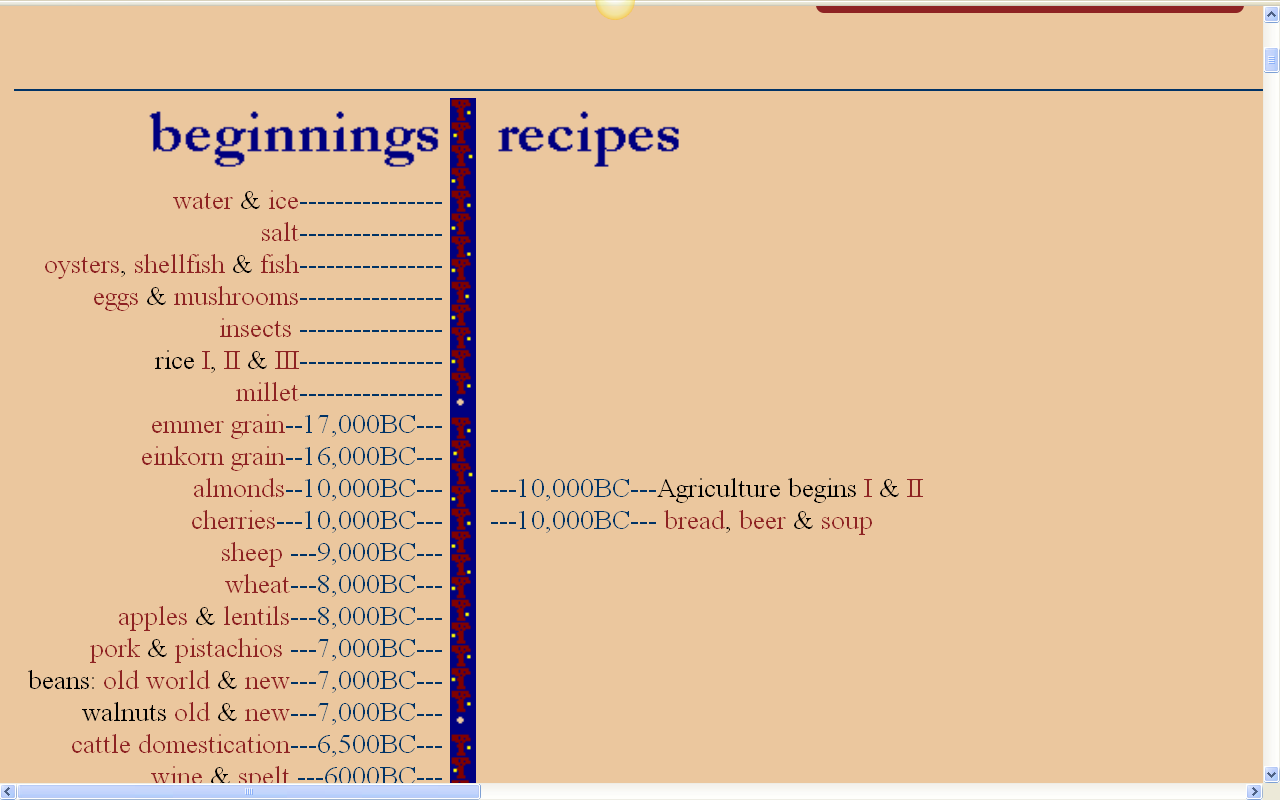 and 10,000 B.C. represents the 
commonly accepted date for the “beginnings of agriculture”, i.e., 
the beginnings of 
“The Agricultural Revolution”
http://www.foodtimeline.org/
“This [basic ancient physiology] has some interesting implications regarding 
the impact that diets based on agriculture, animal husbandry, and food technology have on humans’ health and nutritional status.”
Cows were central in some regions — prehistoric and modern . . .
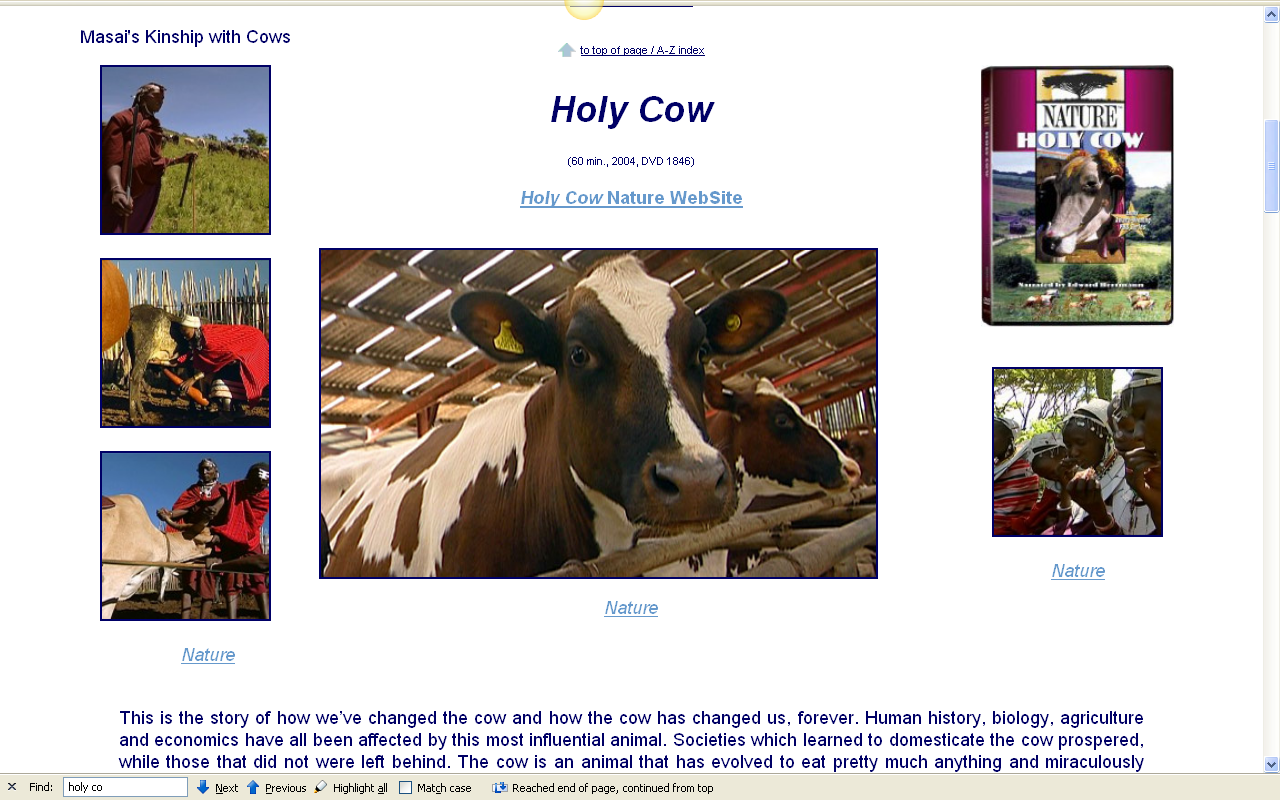 Cows and cows’ milk had an important impact on — prehistoric and modern humans . . .
“Diet and Human Evolution,  highlights the importance of 
lactose intolerance / 
lactase deficiency 
in both human evolution and in contemporary populations”
Chapter  2, pp. 40-47
 of The Cultural Feast, 2nd ed.
Cows and cows’ milk had an important impact on — prehistoric and modern humans . . .
“Diet and Human Evolution,  highlights the importance of 
lactose intolerance / 
lactase deficiency 
in both human evolution and in contemporary populations”
Chapter  2, pp. 40-47
 of The Cultural Feast, 2nd ed.
this is a
population-level difference

“in biological terms, these are differences in the frequency of genetic traits”

e.g., the prevalence of 
	lactase deficiency is different across populations
population-level difference

“in biological terms, these are differences in the frequency of genetic traits”

e.g., the prevalence of 
	lactase deficiency is different across populations
The Cultural Feast, 2nd Ed., p.  6
population-level difference

“in biological terms, these are differences in the frequency of genetic traits”

e.g., the prevalence of 
	lactase deficiency is different across populations
The Cultural Feast, 2nd Ed., p.  6
people with
lactase deficiency
symptoms
are known as
“lactose intolerant”
population-level difference

“in biological terms, these are differences in the frequency of genetic traits”

e.g., the prevalence of 
	lactase deficiency is different across populations
The Cultural Feast, 2nd Ed., p.  6
mammalian milk
contains the sugar lactose

the body breaks this down with the enzyme lactase

to the simple sugars
	glucose and galactase

only then can it be absorbed into the bloodstream
The Cultural Feast, 2nd Ed., p.  40
mammalian milk
contains the sugar lactose

the body breaks this down with the enzyme lactase

to the simple sugars
	glucose and galactase

only then can it be absorbed into the bloodstream
mammalian milk
contains the sugar lactose

the body breaks this down with the enzyme lactase

to the simple sugars
	glucose and galactase

only then can it be absorbed into the bloodstream
mammalian milk
contains the sugar lactose

the body breaks this down with the enzyme lactase

to the simple sugars
	glucose and galactase

only then can it be absorbed into the bloodstream
mammalian milk
contains the sugar lactose

the body breaks this down with the enzyme lactase

to the simple sugars
	glucose and galactase

only then can it be absorbed into the bloodstream
mammalian milk
contains the sugar lactose

the body breaks this down with the enzyme lactase

to the simple sugars
	glucose and galactase

only then can it be absorbed into the bloodstream
mammalian milk
contains the sugar lactose

the body breaks this down with the enzyme lactase

to the simple sugars
	glucose and galactase

only then can it be absorbed into the bloodstream
glucose is the
“blood sugar” that provides energy to the body

about 18% of that
is used by the brain
mammalian milk
contains the sugar lactose

the body breaks this down with the enzyme lactase

to the simple sugars
	glucose and galactase

only then can it be absorbed into the bloodstream
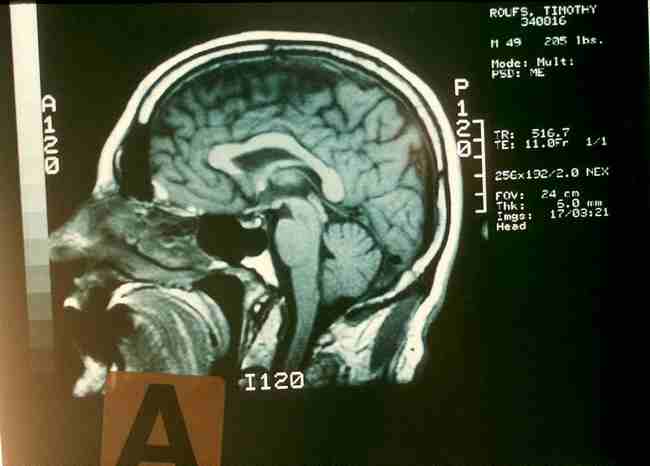 about 18% of a person’s glucose
is used by the brain
mammalian milk
contains the sugar lactose

the body breaks this down with the enzyme lactase

to the simple sugars glucose and galactase

only then can it be absorbed into the bloodstream
mammalian milk
contains the sugar lactose

the body breaks this down with the enzyme lactase

to the simple sugars glucose and galactase

only then can it be absorbed into the bloodstream
“sugar”

lactose(“milk sugar”)

fructose
(“fruit sugar” – but it occurs in many foods and honey)

glucose(“blood sugar” – major energy source of the body)

sucrose
(“table sugar” – fructose-and-glucose)
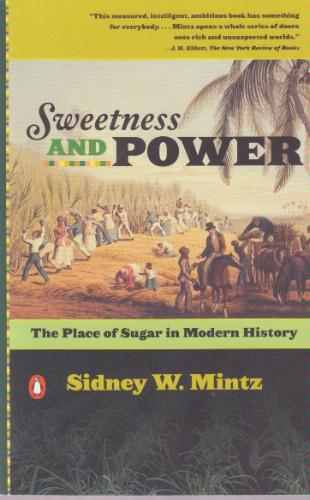 one of the classic books in Anthropology of Food
is . . .
Sidney W. Mintz

Sweetness and Power

NY: Penguin Books, 1986
back to lactose intolerance
The Cultural Feast, 2nd Ed., p.  40
mammalian milk
contains the sugar lactose

the body breaks this down with the enzyme lactase

to the simple sugars glucose and galactase

only then can it be absorbed into the bloodstream
The Cultural Feast, 2nd Ed., p.  40
in human populations virtually all infants and young children can digest the lactose in milk

“an obvious necessity for survival”

human milk contains 7% lactose
The Cultural Feast, 2nd Ed., p.  40
mammalian milk
contains the sugar lactose

the body breaks this down with the enzyme lactase

to the simple sugars 
	glucose and galactase

only then can it be absorbed into the bloodstream
The Cultural Feast, 2nd Ed., p.  40
without lactase, 
or with lower levels of lactase . . .

lactose is not spliced into its simple, absorbable sugars

and can stay in the intestine, “wreaking havoc by fermenting and causing an array of uncomfortable symptoms” . . .
The Cultural Feast, 2nd Ed., p.  40
this fermentation process produces . . .

carbon dioxide
acids
methane
hydrogen
The Cultural Feast, 2nd Ed., p.  40
the gas production
can lead to . . .

abdominal distension
flatulence
diarrhea
intestinal pain
and sometimes cramping
The Cultural Feast, 2nd Ed., p.  40
these symptoms usually occur 30 minutes to 2 hours after milk intake

but not all people who are lactase deficient have symptoms

those who do are considered to be lactose intolerant
The Cultural Feast, 2nd Ed., p.  40
these symptoms usually occur 30 minutes to 2 hours after milk intake

but not all people who are lactase deficient have symptoms

those who do are considered to be lactose intolerant
The Cultural Feast, 2nd Ed., p.  40
REM:
people with
lactase deficiency
symptoms
are known as
“lactose intolerant”
population-level difference

“in biological terms, these are differences in the frequency of genetic traits”

e.g., the prevalence of 
	lactase deficiency is different across populations
The Cultural Feast, 2nd Ed., p.  6
lactose intolerance

is the inability to metabolize lactose, 
the sugar found in milk and other dairy products, 
because the required enzyme lactase is absent in the intestinal system
(or its availability is lowered)
“When relief agencies in the United States, Canada, and other national donated shipments of powdered milk to developing countries, they were surprised by the response.”

The people of Columbia and Guatemala used it as whitewash

the Indonesians took it as a laxative

the Kanuri of West Africa believed it was a food of evil spirits

many groups simply threw it away
The Cultural Feast, 2nd Ed., p.  40
“When relief agencies in the United States, Canada, and other national donated shipments of powdered milk to developing countries, they were surprised by the response.”

The people of Columbia and Guatemala used it as whitewash

the Indonesians took it as a laxative

the Kanuri of West Africa believed it was a food of evil spirits

many groups simply threw it away
The Cultural Feast, 2nd Ed., p.  40
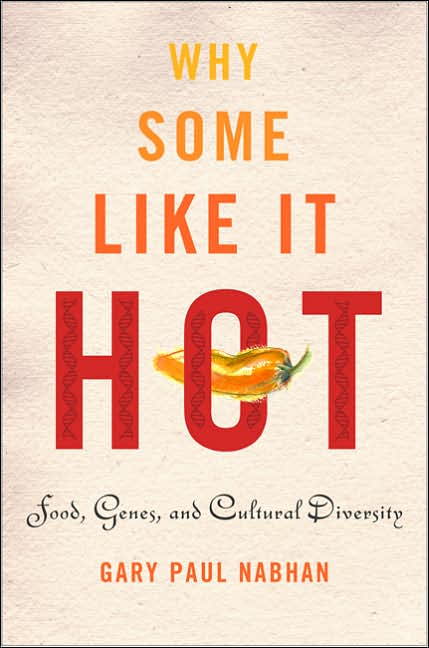 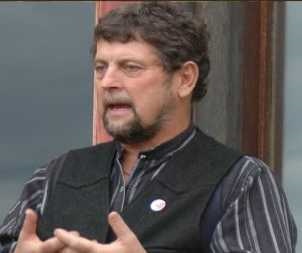 Nabhan talks about this, and about how he became interested in lactose deficiency and related research . . .
Gary Paul Nabhan
Why Some Like it Hot
Favism / sickle cell anemia
		(G6PD) 
Sardinia
Crete
supertasters 
lactose intolerance
alcohol tolerance
“Gary Paul Nabhan has been at the forefront of ethnobiology and nutritional ecology for three decades.  His books and essays have won numerous awards . . . and have been translated into five languages.  His original research that underlies [Why Some Like it Hot] has appeared in Nature, Science News, Slow, Journal of Clinical Nutrition, and Ecology of Food and Nutrition.  A leader in the international Slow food Movement, Nabhan grows native crops, Navajo-Churro sheep, and heirloom turkeys at his home in rural Arizona.”
Gary Paul Nabhan
Why Some Like it Hot looks at
Favism / sickle cell anemia
		(G6PD) 
Sardinia
Crete
supertasters 
lactose intolerance
alcohol tolerance
Gary Paul Nabhan
Why Some Like it Hot looks at
Favism / sickle cell anemia
		(G6PD) 
Sardinia
Crete
supertasters 
lactose intolerance
alcohol tolerance
Gary Paul Nahban had a good friend in graduate school from the a Pima (Akimel O'odham) Reservation in Arizona (who he talks about at the beginning of Why Some Like it Hot)
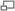 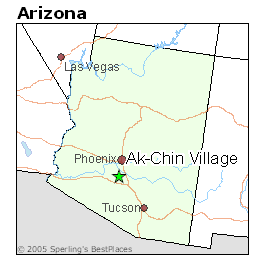 The Cultural Feast, 2nd ed., p. 4
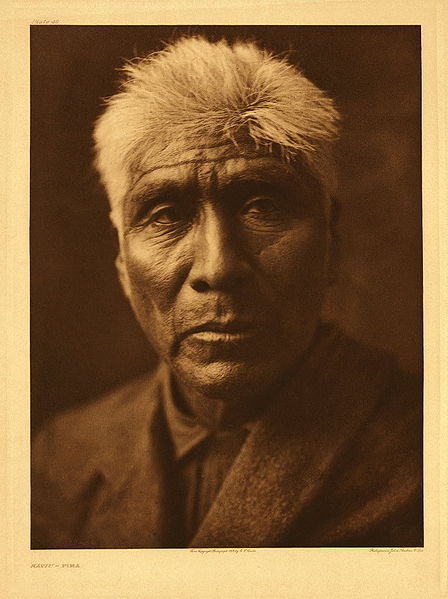 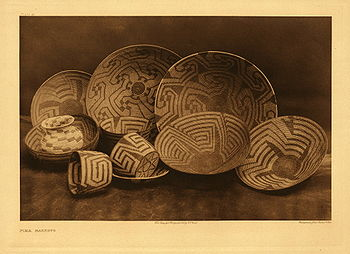 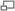 the Pima (Akimel O'odham) people 
are very well-known in anthropology and in 
Early American History 
 . . .
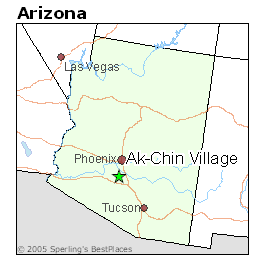 Kaviu
a Pima (Akimel O'odham) elder
ca.,1907 Edward S. Curtis
The Cultural Feast, 2nd ed., p. 4
that reservation was also the home of 
Ira Hayes
a hero of WWIIwho was part of the
group that raised the flag
Iwo Jima, an event which became an icon of WWII
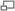 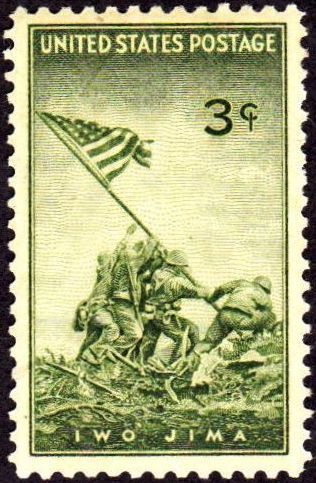 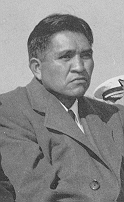 The Cultural Feast, 2nd ed., p. 4
Favism / sickle cell anemia
		(G6PD) 
Sardinia
Crete
supertasters 
lactose intolerance
alcohol tolerance
“After the war, Hayes 	accumulated a record of some fifty arrests for drunkenness.”

“The coroner concluded that Hayes's death was due to both exposure and alcohol.”
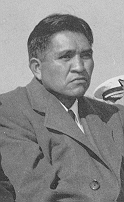 http://en.wikipedia.org/wiki/Ira_Hayes
Gary Paul Nabhan’s friend died.

And Gary Paul Nabhan promised his friend on his deathbed that he would try to research the situation of why so many of his friends’ people died of alcohol-related deaths . . . 

and alcohol tolerance, lactose intolerance, favism, 
and topics like that 
became a major focus of Nabhan’s work . . .

eventually resulting in Nabhan’s current role as a major researcher in the area of Anthropology of Food—especially the bio-physical area and in matters pertaining to maintaining genetic diversity of crops, and of locavorism . . .
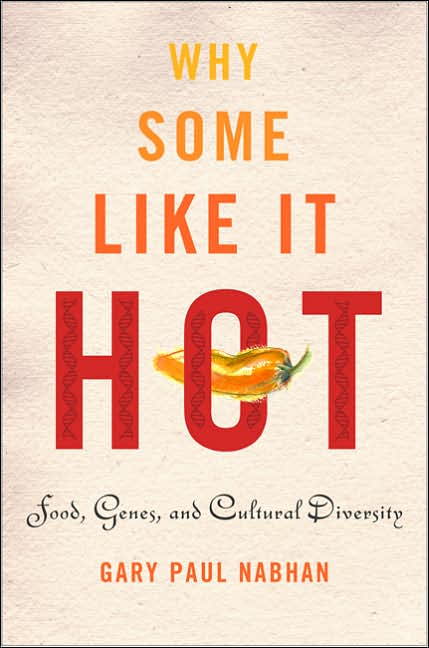 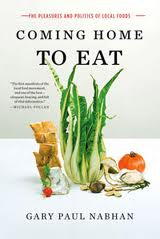 Gary Paul Nabhan’s friend died.

And Gary Paul Nabhan promised his friend on his deathbed that he would try to research the situation of why so many of his friends’ people died of alcohol-related deaths . . . 

and alcohol tolerance, lactose intolerance, favism, 
and topics like that 
became a major focus of Nabhan’s work . . .

eventually resulting in Nabhan’s current role as a major researcher in the area of Anthropology of Food—especially the bio-physical area and in matters pertaining to maintaining genetic diversity of crops, and of locavorism . . .
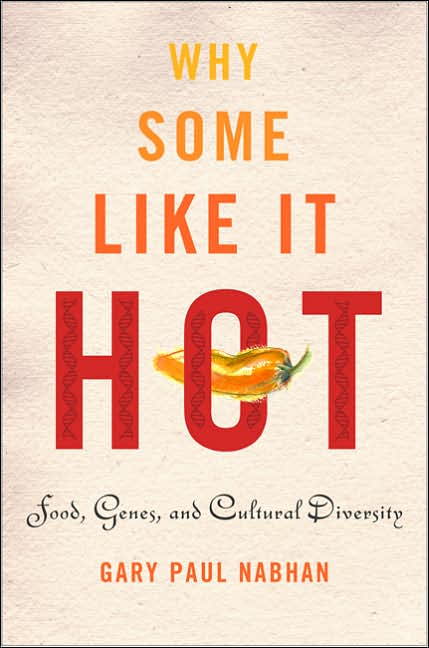 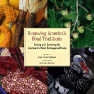 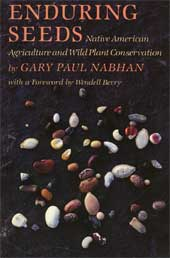 Gary Paul Nabhan
Why Some Like it Hot also deals with
Favism / sickle cell anemia
		(G6PD) 
Sardinia
Crete
supertasters 
lactose intolerance
alcohol tolerance
and Nabhan, true to his word, focused his early research on the physical anthropology of food . . .
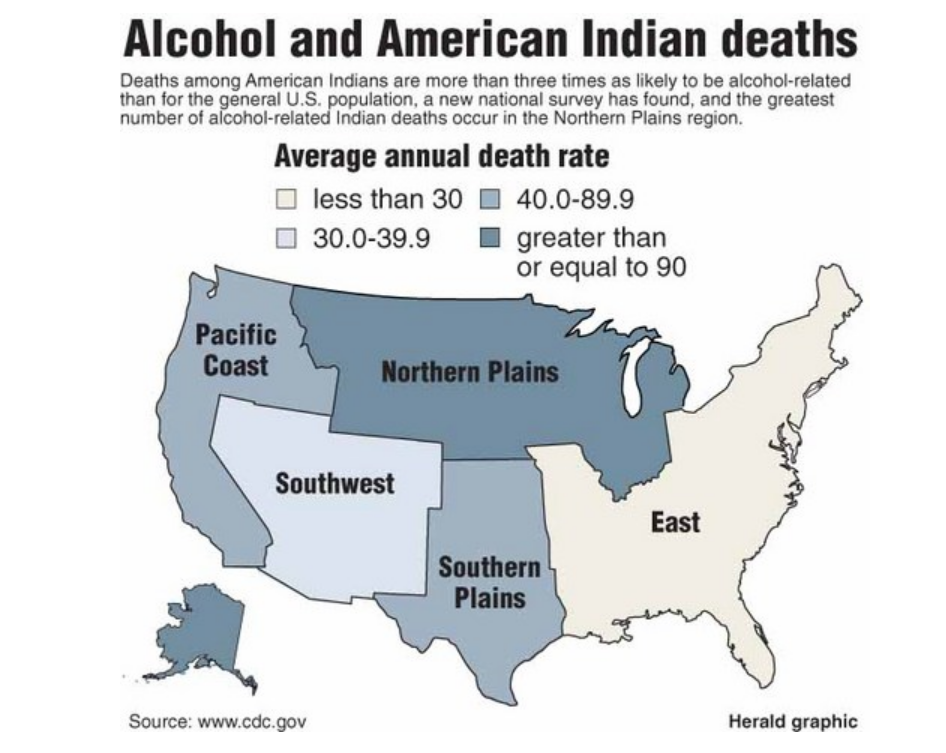 and discovered and uncovered some important 
facts. . .
www.grandforksherald.com/articles/index.cfm?id=85362&section=homepage&CFID=78496208&CFTOKEN=18366292&jsessionid=8830e599e5944c3e5047
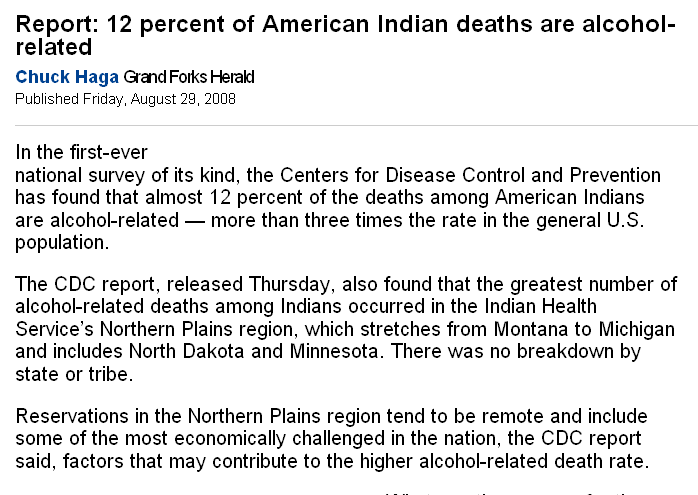 www.grandforksherald.com/articles/index.cfm?id=85362&section=homepage&CFID=78496208&CFTOKEN=18366292&jsessionid=8830e599e5944c3e5047
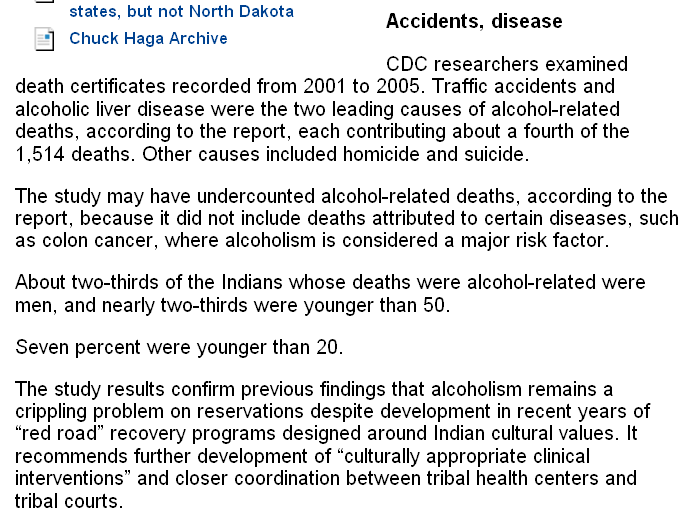 www.grandforksherald.com/articles/index.cfm?id=85362&section=homepage&CFID=78496208&CFTOKEN=18366292&jsessionid=8830e599e5944c3e5047
Gary Paul Nabhan
Why Some like it hot
Favism / sickle cell anemia
		(G6PD) 
Sardinia
Crete
supertasters 
lactose intolerance
alcohol tolerance
we’ll have a brief look 
at some of these 
other issues later in the semester
for now
back to lactose intolerance
The Cultural Feast, 2nd Ed., p.  40
is used to be thought that 
milk aversion was due to psychosomatic reasons

 relating to things like the idea that “manipulating the udder of an animal was indeed a strange procedure”

especially when the “white animal secretion” when consumed could make a person ill
The Cultural Feast, 2nd Ed., p.  7
is used to be thought that 
milk aversion was due to psychosomatic reasons

 relating to things like the idea that “manipulating the udder of an animal was indeed a strange procedure”

especially when the “white animal secretion” when consumed could make a person ill
The Cultural Feast, 2nd Ed., p.  7
but that changed in the late 1960s
with the work of “pioneers” such as
 
F. J. Simoons
The Cultural Feast, 2nd Ed., pp.  40-41
F. J. Simoons

1970
“Primary adult lactose intolerance and the milking habit: A Problem in biological and cultural interrelations II: A cultural historical hypothesis.”  American Journal of Digestive Diseases, 15, 673-695.

1983
“Geography and genetics as factors in the psychobiology of human food selection.”  In L. M. Baker (Ed.), The Psychobiology of human food selection.  Westport, CT: Avi Co.
The Cultural Feast, 2nd Ed., p.  7
a major work in Anth of Food is . . .
F. J. Simoons

1994
Eat not this Flesh, 
Food Avoidances from Pre-history to Present.
Madison: University of Wisconsin Press.
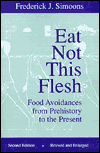 The Cultural Feast, 2nd Ed., p.  7
“Studies of the distribution of lactose tolerance suggest that the gene’s frequency within a population 
is related to a reliance on dairying and pastoralism that gives people easy access to milk products. . . .”
The Cultural Feast, 2nd Ed., p.  7
“Studies of the distribution of lactose tolerance suggest that the gene’s frequency within a population 
is related to a reliance on dairying and pastoralism that gives people easy access to milk products. . . .”
The Cultural Feast, 2nd Ed., p.  7
“Studies of the distribution of lactose tolerance suggest that the gene’s frequency within a population 
is related to a reliance on dairying and pastoralism that gives people easy access to milk products. . . .”
The Cultural Feast, 2nd Ed., p.  7
“Societies that have traditionally practiced dairying and milk consumption, mainly Northern Europeans and some herding groups in Africa and the Middle East, were found to have a low prevalence of lactase deficiency, whereas those whose ancestors did not rely on domestic animals and who avoided milk had high frequencies of deficiency.”
The Cultural Feast, 2nd Ed., p.  41
“Societies that have traditionally practiced dairying and milk consumption, mainly Northern Europeans and some herding groups in Africa and the Middle East, were found to have a low prevalence of lactase deficiency, whereas those whose ancestors did not rely on domestic animals and who avoided milk had high frequencies of deficiency.”
The Cultural Feast, 2nd Ed., p.  41
in a few of these latter  populations lactase activity is present in adulthood

these include mainly those of 
	northern European ancestry

and people descended from people in 
	a few pockets of the Mediterranean

and parts of central Africa
The Cultural Feast, 2nd Ed., p.  41
in a few of these latter  populations lactase activity is present in adulthood

these include mainly those of 
	northern European ancestry

and people descended from people in 
	a few pockets of the Mediterranean

and parts of central Africa
The Cultural Feast, 2nd Ed., p.  40
in human populations virtually all infants and young children can digest the lactose in milk

“an obvious necessity for survival”

human milk contains 7% lactose
The Cultural Feast, 2nd Ed., p.  40
as most children grow older, they produce less and less lactase

between the ages of 3 and 7 most become lactase deficient
The Cultural Feast, 2nd Ed., p.  40
as most children grow older, they produce less and less lactase

between the ages of 3 and 7 most become lactase deficient
The Cultural Feast, 2nd Ed., p.  40
research suggests a person’s ability do digest milk is under genetic control 

“inherited as an autosomal dominant trait”

“autosomal“ refers to any chromosome other than a sex chromosome
The Cultural Feast, 2nd Ed., p.  42
research suggests a person’s ability do digest milk is under genetic control 

“inherited as an autosomal dominant trait”

“autosomal“ refers to any chromosome 
	other than a sex chromosome
The Cultural Feast, 2nd Ed., p.  42
research suggests a person’s ability do digest milk is under genetic control 

“inherited as an autosomal dominant trait”

“autosomal“ refers to any chromosome
	other than a sex chromosome
The Cultural Feast, 2nd Ed., p.  42
Question:

“Why have some groups inherited a genetic trait that allows them to digest milk as adults, making them different from most of humanity and land animals?”
The Cultural Feast, 2nd Ed., p.  42
Question:

“Why have some groups inherited a genetic trait that allows them to digest milk as adults, making them different from most of humanity and land animals?”
The Cultural Feast, 2nd Ed., p.  42
“One of the best-supported explanations points to the advantages derived from milk consumption.”

  “According to this cultural-historical hypothesis, all early foraging populations were lactase deficient.” 

“About 10,000 years ago, humans began to domesticate animals, raising them for meat and hides.”
The Cultural Feast, 2nd Ed., p.  42
“One of the best-supported explanations points to the advantages derived from milk consumption.”

  “According to this cultural-historical hypothesis, all early foraging populations were lactase deficient.” 

“About 10,000 years ago, humans began to domesticate animals, raising them for meat and hides.”
The Cultural Feast, 2nd Ed., p.  42
“One of the best-supported explanations points to the advantages derived from milk consumption.”

  “According to this cultural-historical hypothesis, all early foraging populations were lactase deficient.” 

“About 10,000 years ago, humans began to domesticate animals, raising them for meat and hides.”
The Cultural Feast, 2nd Ed., p.  42
“One of the best-supported explanations points to the advantages derived from milk consumption.”

  “According to this cultural-historical hypothesis, all early foraging populations were lactase deficient.” 

“About 10,000 years ago, humans began to domesticate animals, raising them for meat and hides.”
The Cultural Feast, 2nd Ed., p.  42
“Domesticated animals offered another resource:  milk.”

  “However, to take advantage of this new food, people had to be able to produce lactase throughout adulthood.” 

“At some unknown point in time, 
a mutation occurred that enabled humans to produce the enzyme lactase and digest milk as adults.”
The Cultural Feast, 2nd Ed., p.  42
“Domesticated animals offered another resource:  milk.”

  “However, to take advantage of this new food, people had to be able to produce lactase throughout adulthood.” 

“At some unknown point in time, 
a mutation occurred that enabled humans to produce the enzyme lactase and digest milk as adults.”
The Cultural Feast, 2nd Ed., p.  42
“Domesticated animals offered another resource:  milk.”

  “However, to take advantage of this new food, people had to be able to produce lactase throughout adulthood.” 

“At some unknown point in time, 
a mutation occurred that enabled humans to produce the enzyme lactase and digest milk as adults.”
The Cultural Feast, 2nd Ed., p.  42
“In societies that made use of domesticated animals, individuals with this trait for tolerating lactose had an advantage in being better nourished than those who could not make use of this new resource.”
The Cultural Feast, 2nd Ed., p.  42
“As dairying practices developed in some societies, lactose-tolerant individuals survived in greater numbers and gave birth to more offspring to also inherited the same advantage.”
The Cultural Feast, 2nd Ed., p.  42
“Through natural selection, 
the frequency of the genetic trait for digesting lactose increased in dairying societies until the majority of people were able to digest milk throughout adulthood.”
The Cultural Feast, 2nd Ed., p.  42
“Other explanations for why some 
people have lactase activity into adulthood have been put forward.”

G. C. Cook has suggested that the ability to digest lactose originally evolved among desert nomads in the Arabian peninsula and was selected for because the trait would have helped people absorb the water and electrolytes in milk

an important advantage in a hot, dry climate
The Cultural Feast, 2nd Ed., p.  42
“Other explanations for why some
people have lactase activity into adulthood have been put forward.”

G. C. Cook has suggested that the ability to digest lactose originally evolved among desert nomads in the Arabian peninsula and was selected for because the trait would have helped people absorb the water and electrolytes in milk

an important advantage in a hot, dry climate
The Cultural Feast, 2nd Ed., p.  42
anyway, be that as it may . . .
in societies relying on dairying and pastoralism,  individuals with the gene for continuing lactose digestion have had a greater chance of thriving and reproducing, passing on more of their genes to the next generation than those who cannot consume milk products
The Cultural Feast, 2nd Ed., p.  7
The map on p. 41 of
The Cultural Feast, 2nd ed. highlights populations in which older children and adults have difficult digesting lactose
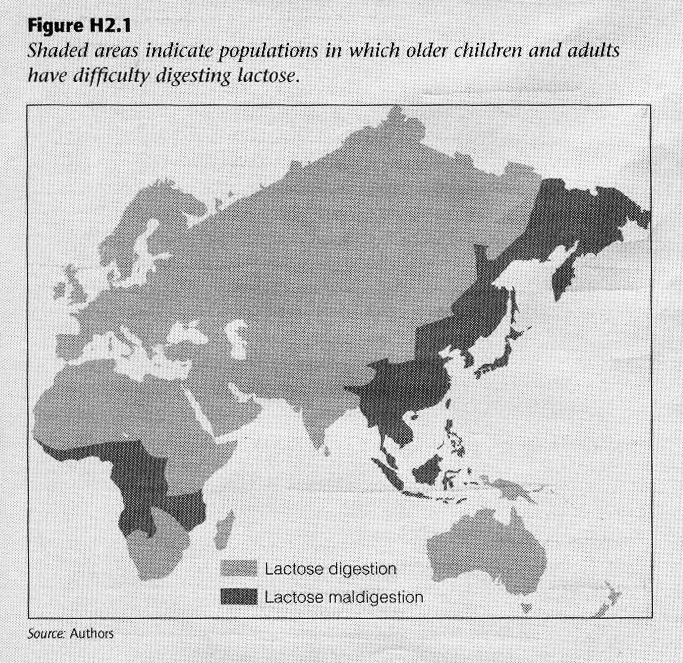 Maps like this are simplified versions of . . .
The Cultural Feast, 2nd Ed., p.  41
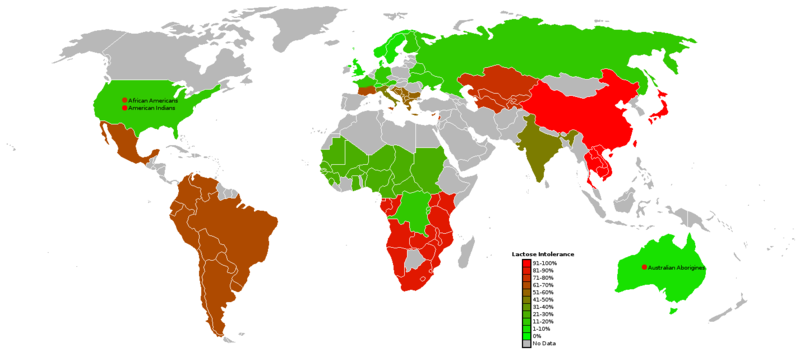 Lactose Intolerance by Region
(African countries are only a rough guess)
Wikipedia
The chart on p. 42 of
The Cultural Feast, 2nd ed. features the estimated incidence of 
“Lactose Maldigestion” 
among older children and adults in different population groups
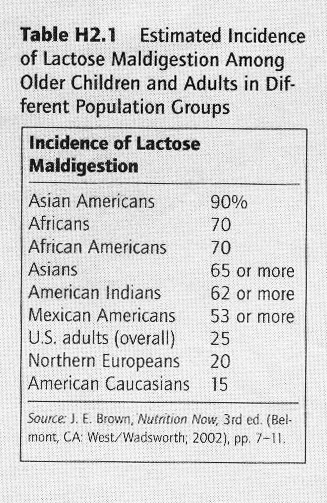 The Cultural Feast, 2nd Ed., p.  42
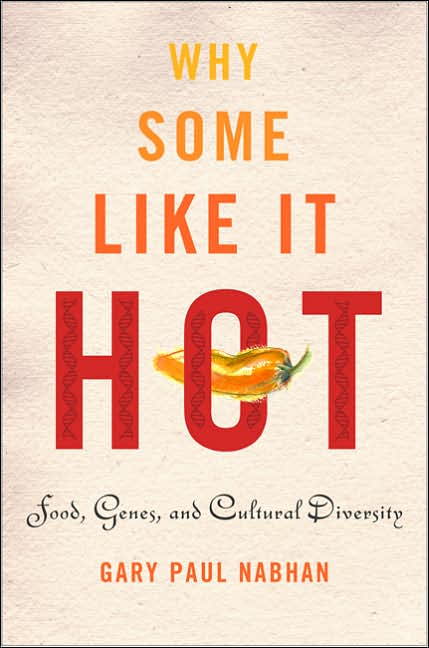 see Nabhan’s various works for more information . . .
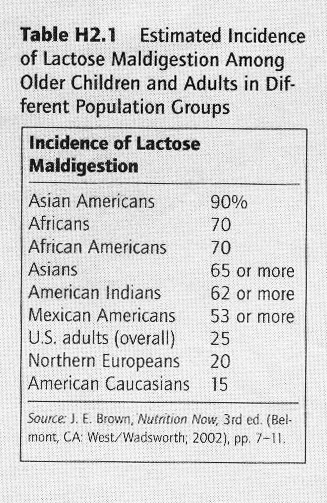 this chart on p. 42 is a simplified version of . . .
The Cultural Feast, 2nd Ed., p.  42
for e.g., have a look at . . .
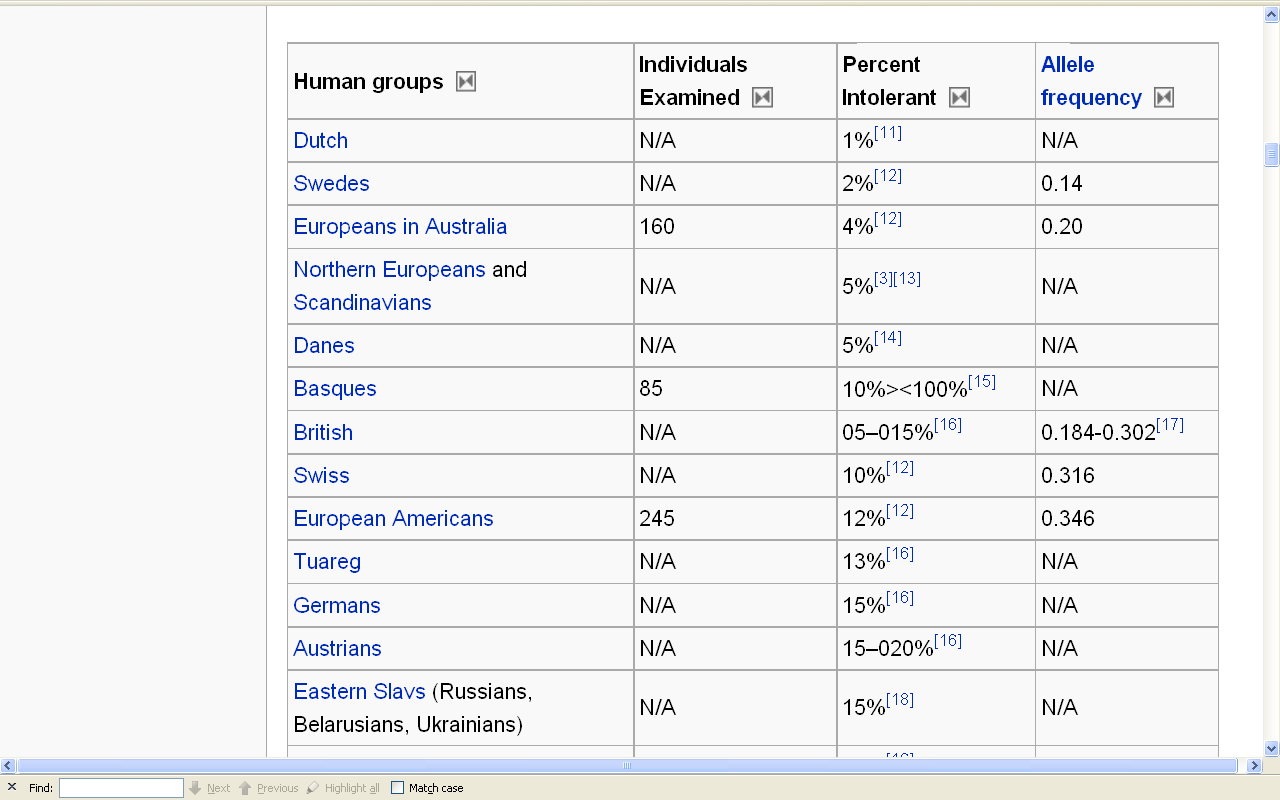 Wikipedia
for e.g., have a look at . . .
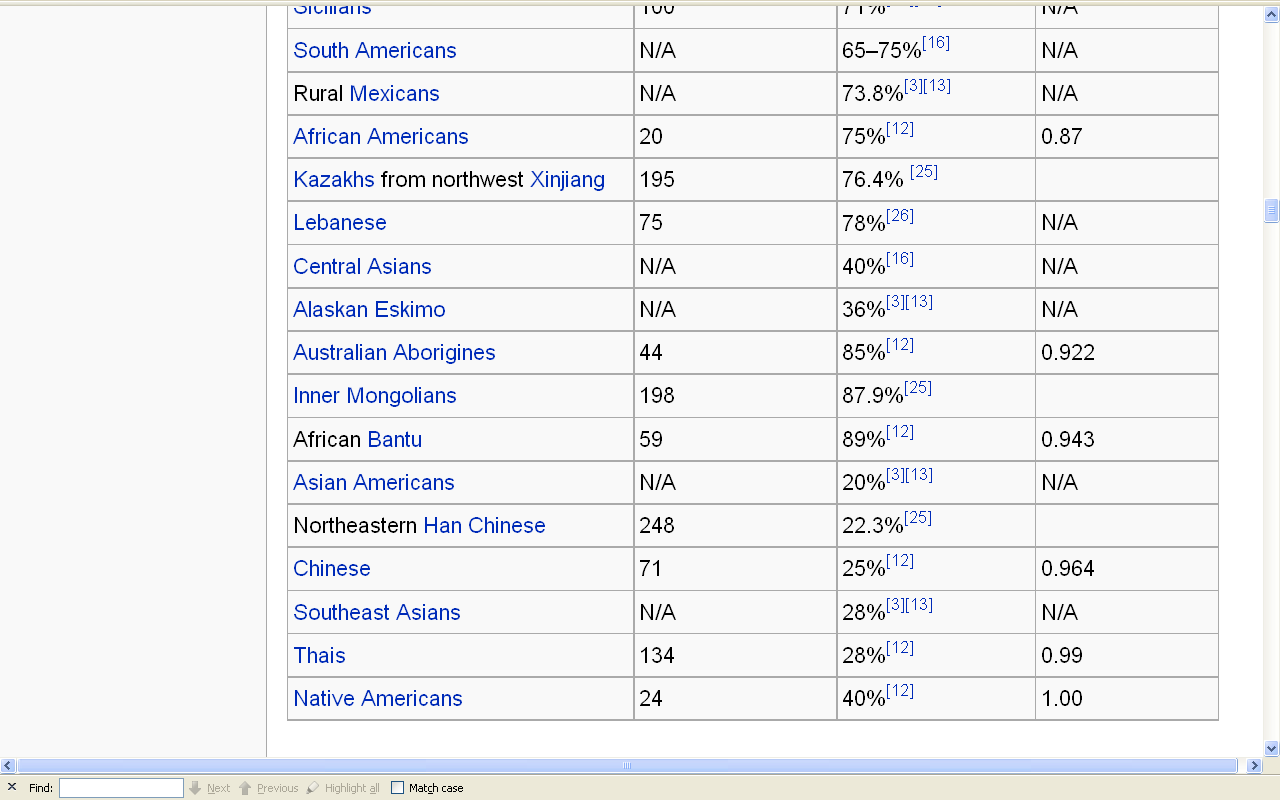 Wikipedia
between 30 and 50 million Americans are lactose intolerant

15% of European Americans
53% of Mexican Americans
62% of Native Americans
80% of African Americans
90% of Asian Americans
The Cultural Feast, 2nd Ed., p.  42
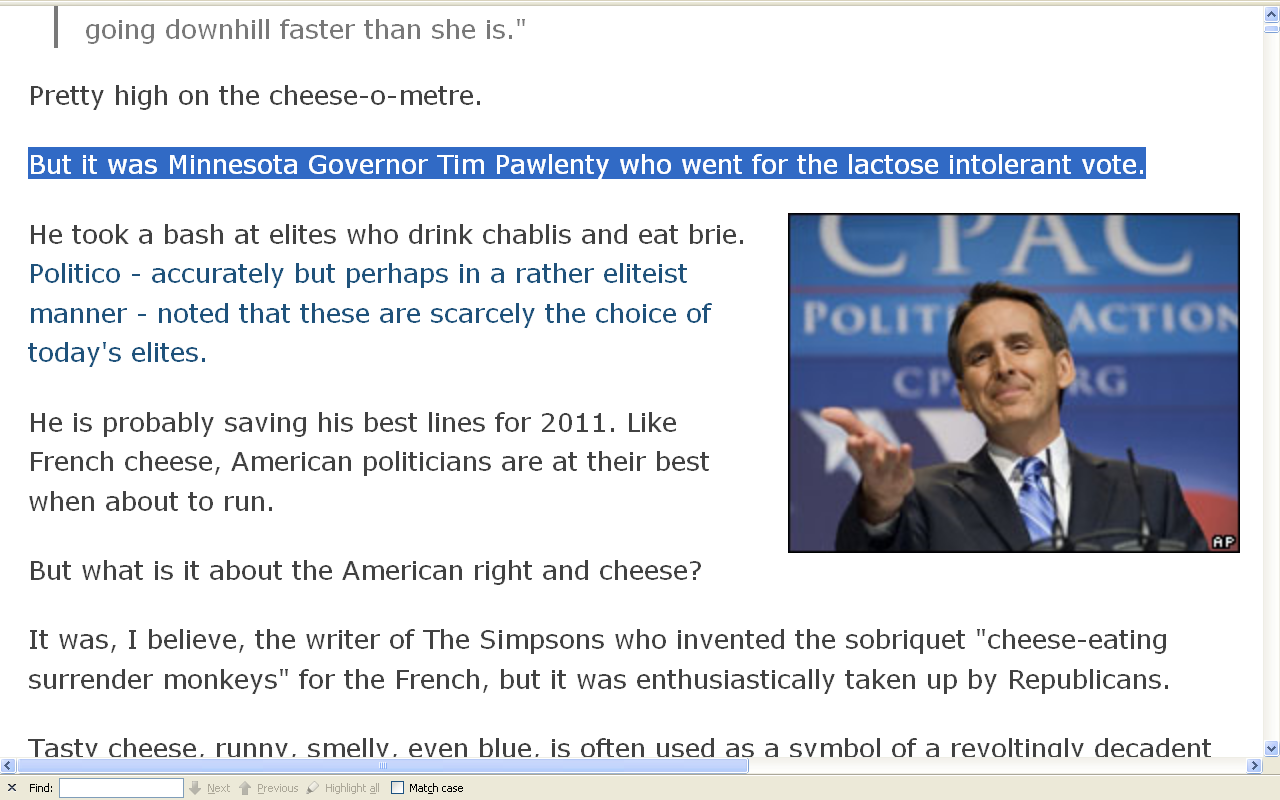 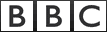 and lactose intolerance has become part of
the world of American politics  . . .
http://www.bbc.co.uk/blogs/thereporters/markmardell/2010/02/why_a_republican_big_cheese_ba.html
and lactose intolerance has become part of
the world of American politics  . . .
Should Milk Be Promoted So Widely?

“Given that so many Americans have difficulty digesting milk, it is interesting that milk is seen as a staple food in America and included as a key food in all government dietary recommendations, as well as being served in the School Breakfast and Lunch Programs [SNAP] and distributed in the Special Supplemental Nutrition Program for Women, Infants and Children Program (WIC), both programs of the U.S. Department of Agriculture”
The Cultural Feast, 2nd Ed., p.  42
and lactose intolerance has become part of
the world of American politics  . . .
Should Milk Be Promoted So Widely?

“Given that so many Americans have difficulty digesting milk, it is interesting that milk is seen as a staple food in America and included as a key food in all government dietary recommendations, as well as being served in the School Breakfast and Lunch Programs [SNAP] and distributed in the Special Supplemental Nutrition Program for Women, Infants and Children Program (WIC), both programs of the U.S. Department of Agriculture”
The Cultural Feast, 2nd Ed., p.  42
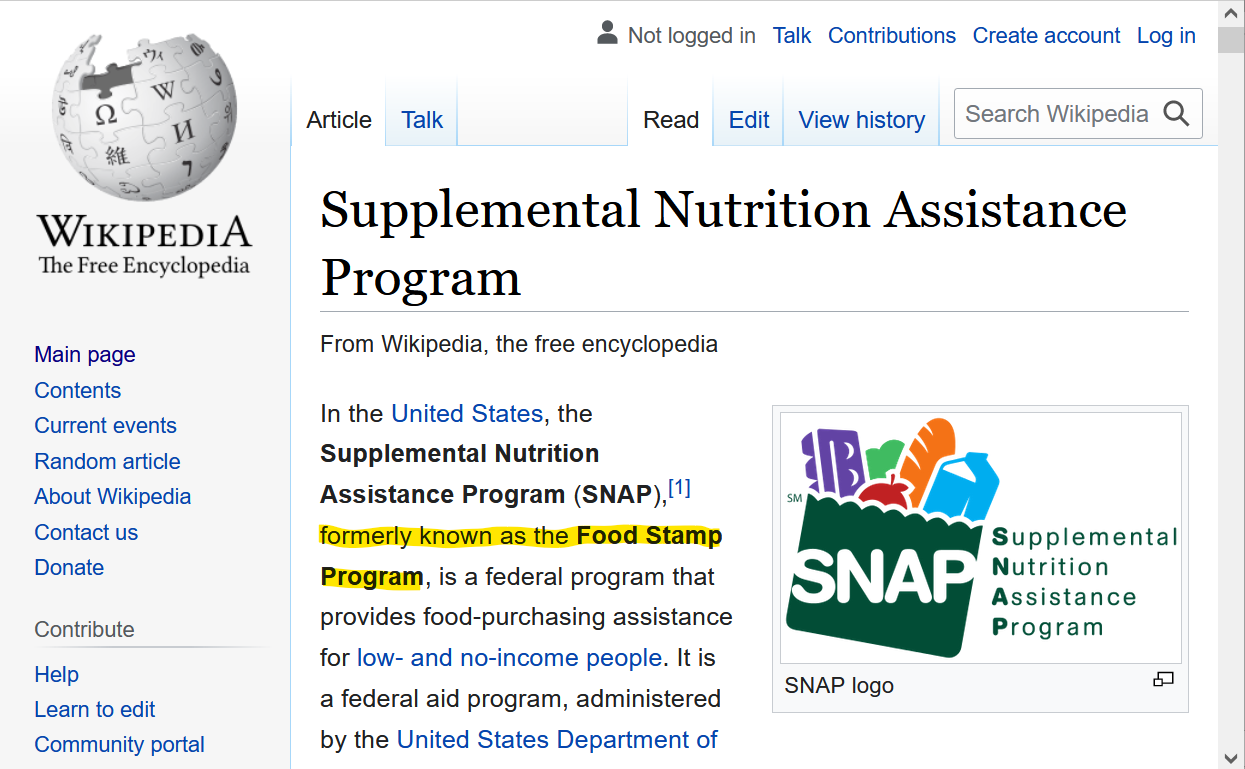 Wikipedia
and lactose intolerance has become part of
the world of American politics  . . .
Should Milk Be Promoted So Widely?

“Given that so many Americans have difficulty digesting milk, it is interesting that milk is seen as a staple food in America and included as a key food in all government dietary recommendations, as well as being served in the School Breakfast and Lunch Programs [SNAP] and distributed in the Special Supplemental Nutrition Program for Women, Infants and Children Program (WIC), both programs of the U.S. Department of Agriculture”
The Cultural Feast, 2nd Ed., p.  42
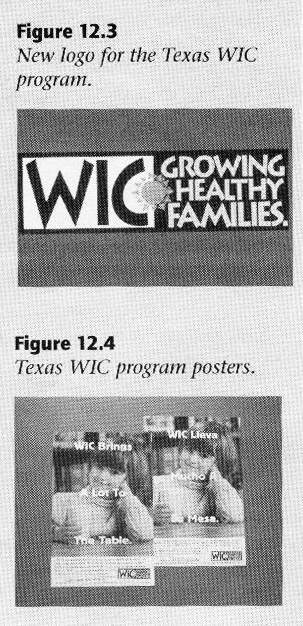 The Cultural Feast, 2nd Ed., p.  391
Should Milk Be Promoted So Widely?
The Cultural Feast, 2nd Ed., p.  43
Should Milk Be Promoted So Widely?
NO!
YES!
The Cultural Feast, 2nd Ed., p.  43
Should Milk Be Promoted So Widely?

“According to Milton Mills of the National Medical Association, an organization of 20,000 African American physicians, the U.S. Dietary Guidelines, although it may be unintentional, are a form of institutionalized racism.”
NO!
YES!
The Cultural Feast, 2nd Ed., p.  43
Should Milk Be Promoted So Widely?

“According to Milton Mills of the National Medical Association, an organization of 20,000 African American physicians, the U.S. Dietary Guidelines, although it may be unintentional, are a form of institutionalized racism.”
NO!
YES!
The Cultural Feast, 2nd Ed., p.  43
Should Milk Be Promoted So Widely?

“The Congressional Black Congress wrote to President Clinton in 1999 stating that the U.S. Dietary Guidelines ‘demonstrated a consistent racial bias’”.
NO!
YES!
The Cultural Feast, 2nd Ed., p.  43
Should Milk Be Promoted So Widely?

“The Congressional Black Congress wrote to President Clinton in 1999 stating that the U.S. Dietary Guidelines ‘demonstrated a consistent racial bias’”.
NO!
YES!
The Cultural Feast, 2nd Ed., p.  43
Should Milk Be Promoted So Widely?

“The Physicians Committee for Responsible Medicine, a Washington, D.C.-based group that promotes preventive nutrition, alleges racial bias in the formulation of the Dietary Guidelines and the associated Food Guide Pyramid.“

“They charge that American minorities are badly served by the Dietary Guidelines that take little notice of their particular needs and hold the position that the Dietary Guidelines should make dairy products optional.”
NO!
YES!
The Cultural Feast, 2nd Ed., p.  43
Should Milk Be Promoted So Widely?

“The Physicians Committee for Responsible Medicine, a Washington, D.C.-based group that promotes preventive nutrition, alleges racial bias in the formulation of the Dietary Guidelines and the associated Food Guide Pyramid.“

“They charge that American minorities are badly served by the Dietary Guidelines that take little notice of their particular needs and hold the position that the Dietary Guidelines should make dairy products optional.”
NO!
YES!
The Cultural Feast, 2nd Ed., p.  43
Should Milk Be Promoted So Widely?

“The Physicians Committee for Responsible Medicine, a Washington, D.C.-based group that promotes preventive nutrition, alleges racial bias in the formulation of the Dietary Guidelines and the associated Food Guide Pyramid.“

“They charge that American minorities are badly served by the Dietary Guidelines that take little notice of their particular needs and hold the position that the Dietary Guidelines should make dairy products optional.”
NO!
YES!
The Cultural Feast, 2nd Ed., p.  43
The 1992 USDA food pyramid
United States
Department of
Agriculture
The 1992 USDA food pyramid
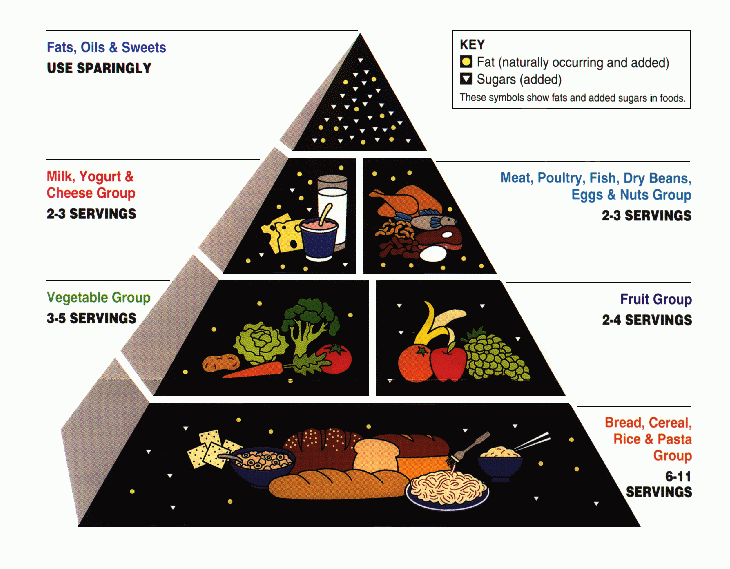 This is the old (1992) version
The 1992 USDA food pyramid
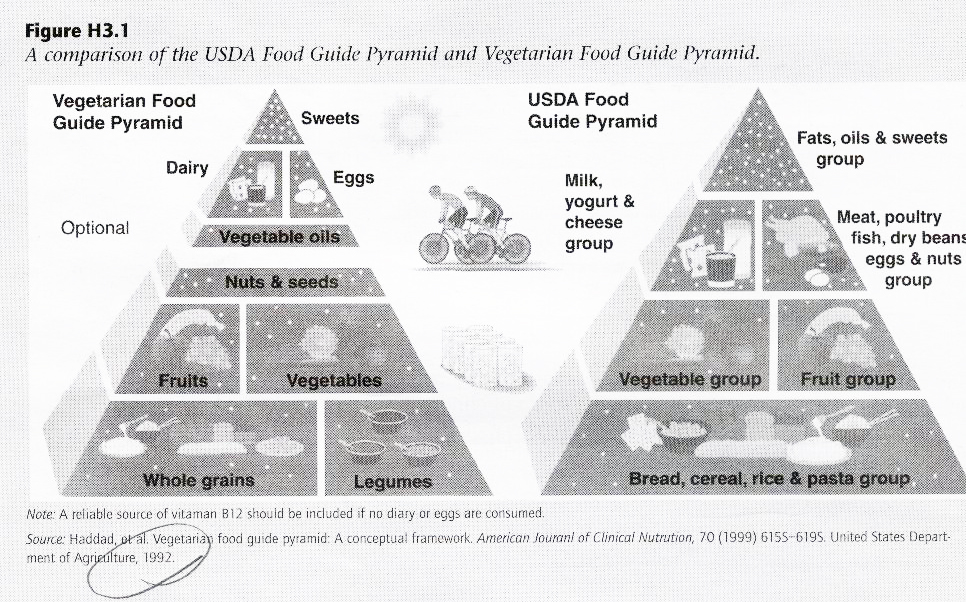 This is the old (1992) version
A comparison of the USDA Food Guide Pyramid and Vegetarian Food Guide Pyramid
The Cultural Feast, 2nd Ed., p.  82
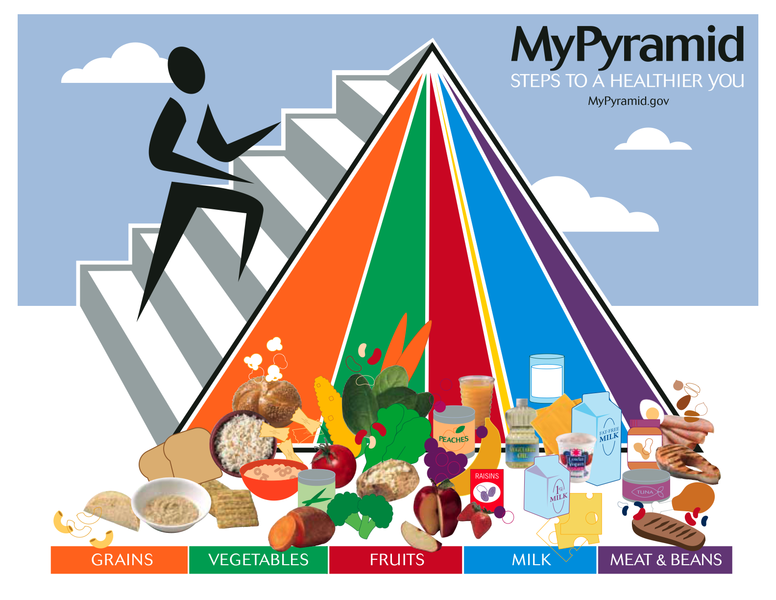 3 cups of dairy products are recommended per day
(for adults)
The current USDA food pyramid
food pyramids come in
all cuisines
and all sizes and shapes . . .
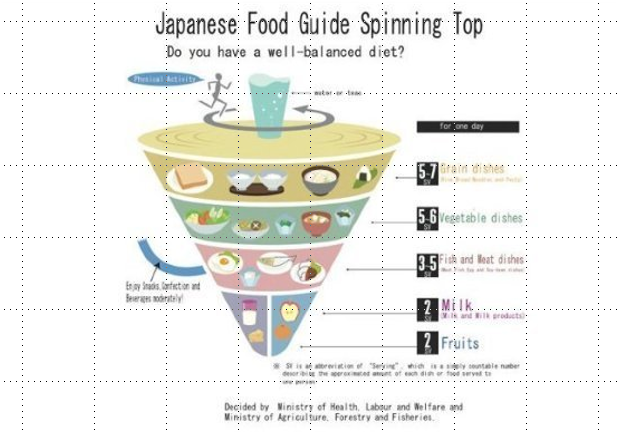 Japan's Spinning Top
http://www.huffingtonpost.com/food-republic/food-pyramids-around-the-world_b_874409.html
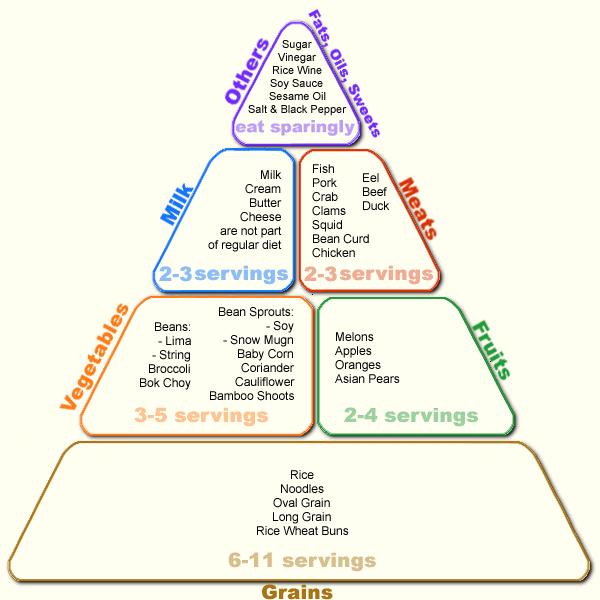 Japanese Food Pyramid
http://www.ethnicfoodsco.com/Japan/JapaneseFoodPyramid.htm
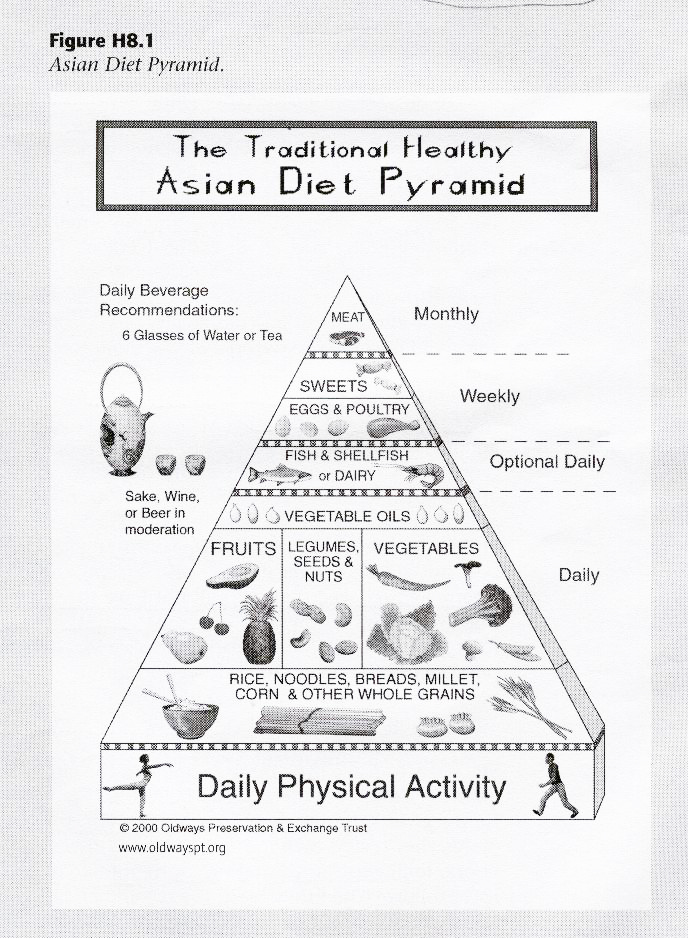 Asian Diet Pyramid
The Cultural Feast, 2nd Ed., p. 251
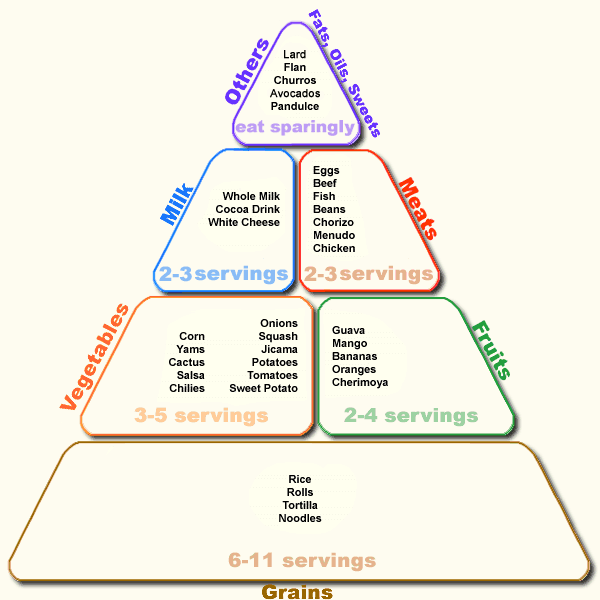 Mexican Food Pyramid
www.semda.org/info/images/July99_new.gif
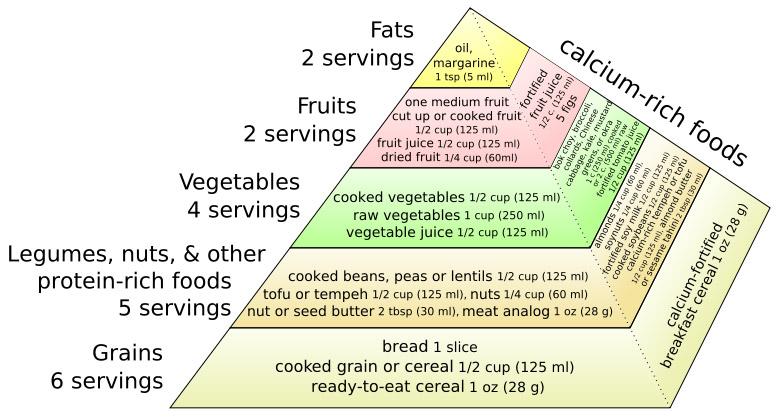 A vegan version of the food pyramid
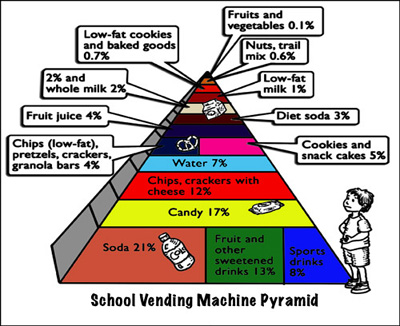 July 19, 2009
http://www.ceche.org/mol/Spring-05/inside.html
They are all basically associated with . . .
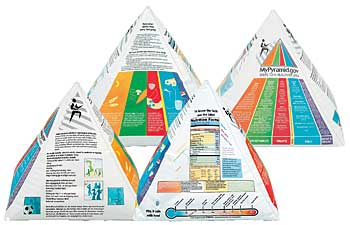 . . . in one way or another . . .
Inflatable USDA Food Guide Pyramid


www.ethnicfoodsco.com/Japan/JapaneseFoodPyramid.htm
. . . The United States Department of Agriculture . . .
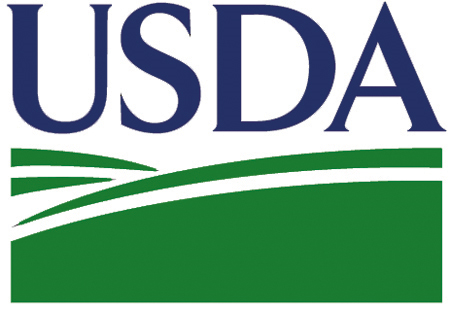 . . . 
whose job it is 
to promote
U.S.
Agriculture . . .
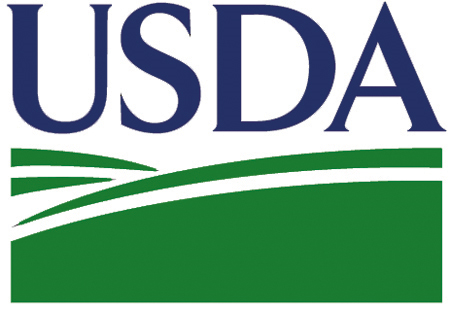 . . . with The USDA 
whose job it is 
to promote
U.S.
Agriculture . . .
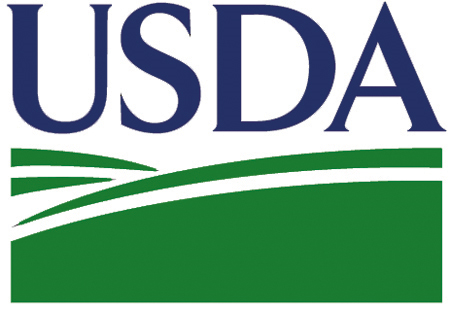 Being that it is established by law as
“The United States Department of Agriculture”
not to be confused with
United States 
Food and Drug Administration
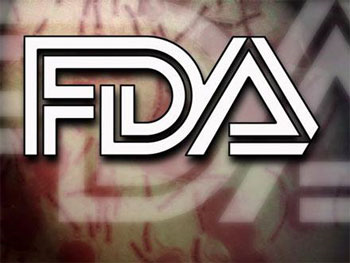 the 
United States 
Food and Drug Administration
is responsible for regulating and supervising the safety of foods, dietary supplements, etc.
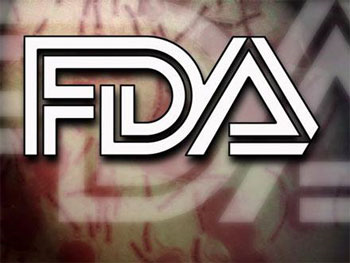 regulates
U.S.A.
food safety
promotes
U.S.A.
agriculture
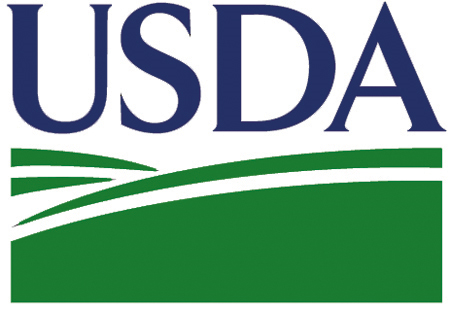 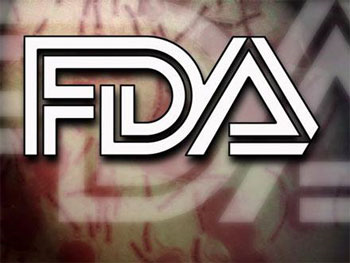 Inflatable USDA Food Pyramid

www.ethnicfoodsco.com/Japan/JapaneseFoodPyramid.htm
. . . and, in addition, . . .
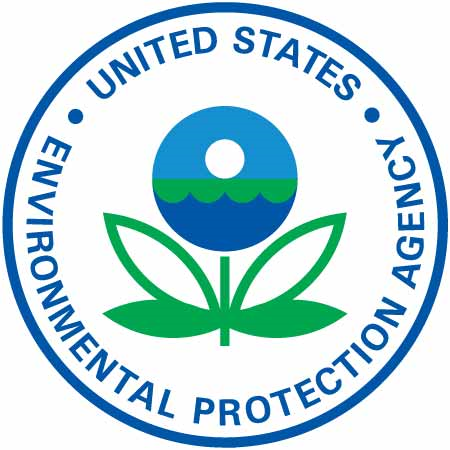 EPA
. . . The EPA is charged with related things like . . .
http://en.wikipedia.org/wiki/Epa
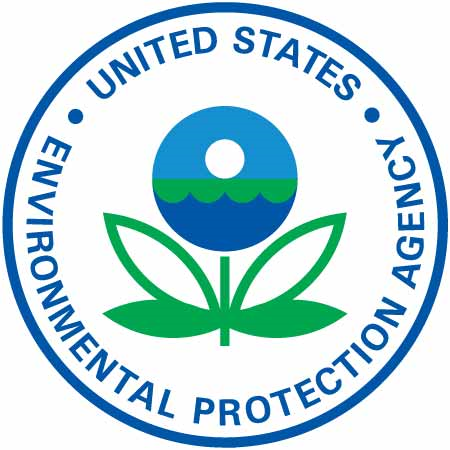 protecting U.S.A.
human healthand theenvironment
EPA
http://en.wikipedia.org/wiki/Epa
promotes
U.S.A.
agriculture
regulates
U.S.A.
food safety
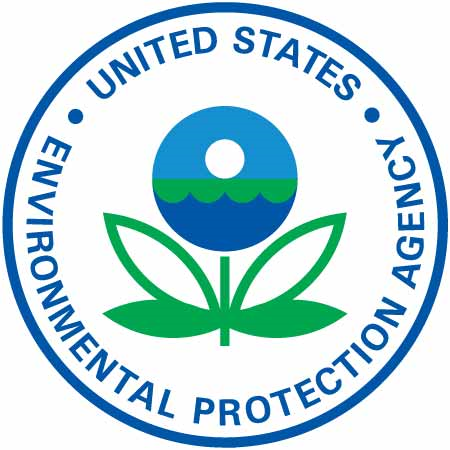 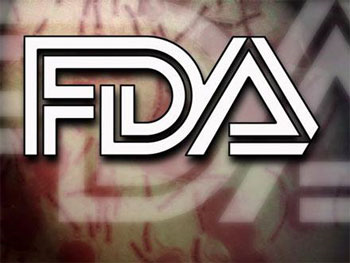 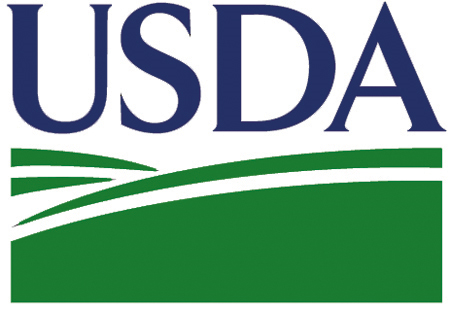 is charged to
protect U.S.A.
human healthand theenvironment
promotes
U.S.A.
agriculture
regulates
U.S.A.
food safety
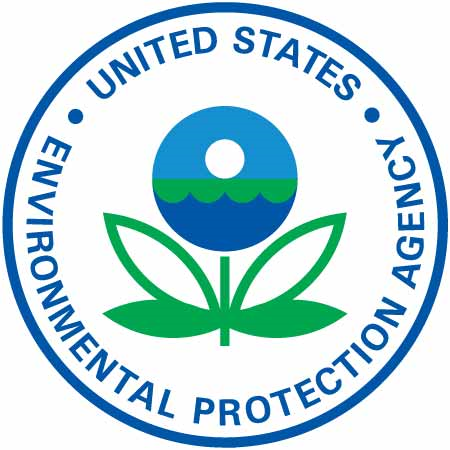 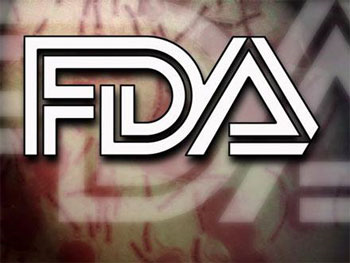 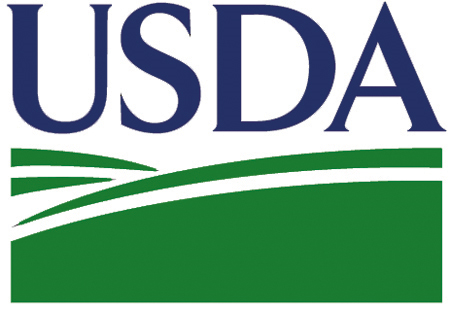 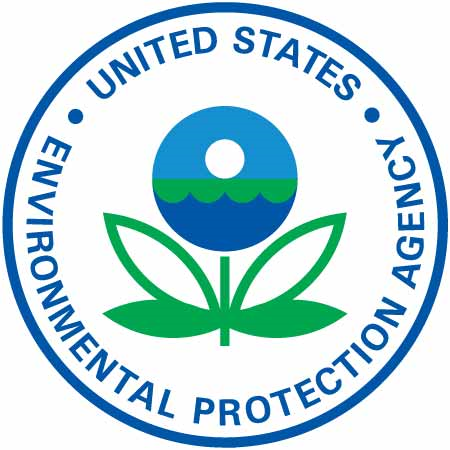 e.g., Factory Farming
(CAFOs)
has environmental impacts
and health risks . . .
EPA
http://en.wikipedia.org/wiki/CAFO
e.g., Factory Farming
(CAFOs) and decisions affect 
animal welfare, 
food ethics . . .
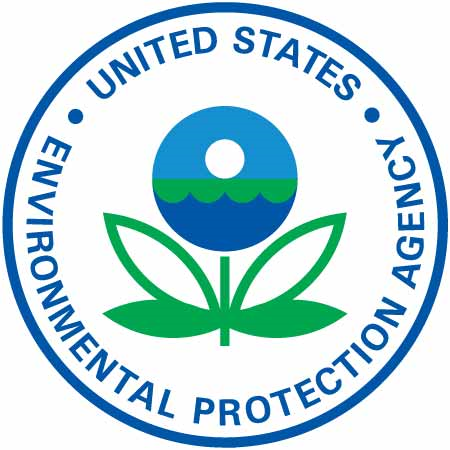 EPA
http://en.wikipedia.org/wiki/CAFO
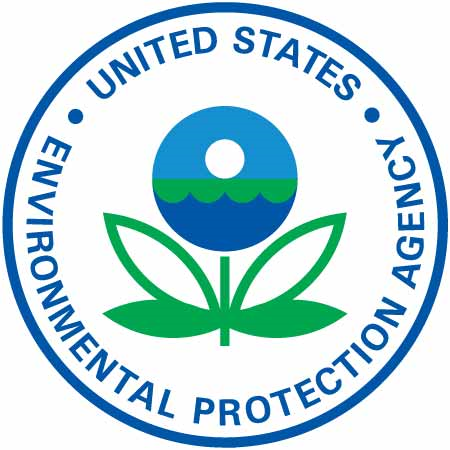 is charged to
protect U.S.A.
human healthand theenvironment
EPA
but . . .
http://en.wikipedia.org/wiki/Epa
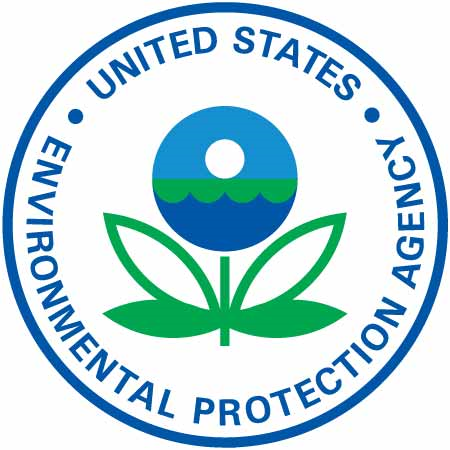 is charged to
protect U.S.A.
human healthand theenvironment
EPA
but . . .
a big question for them  is . . .
http://en.wikipedia.org/wiki/Epa
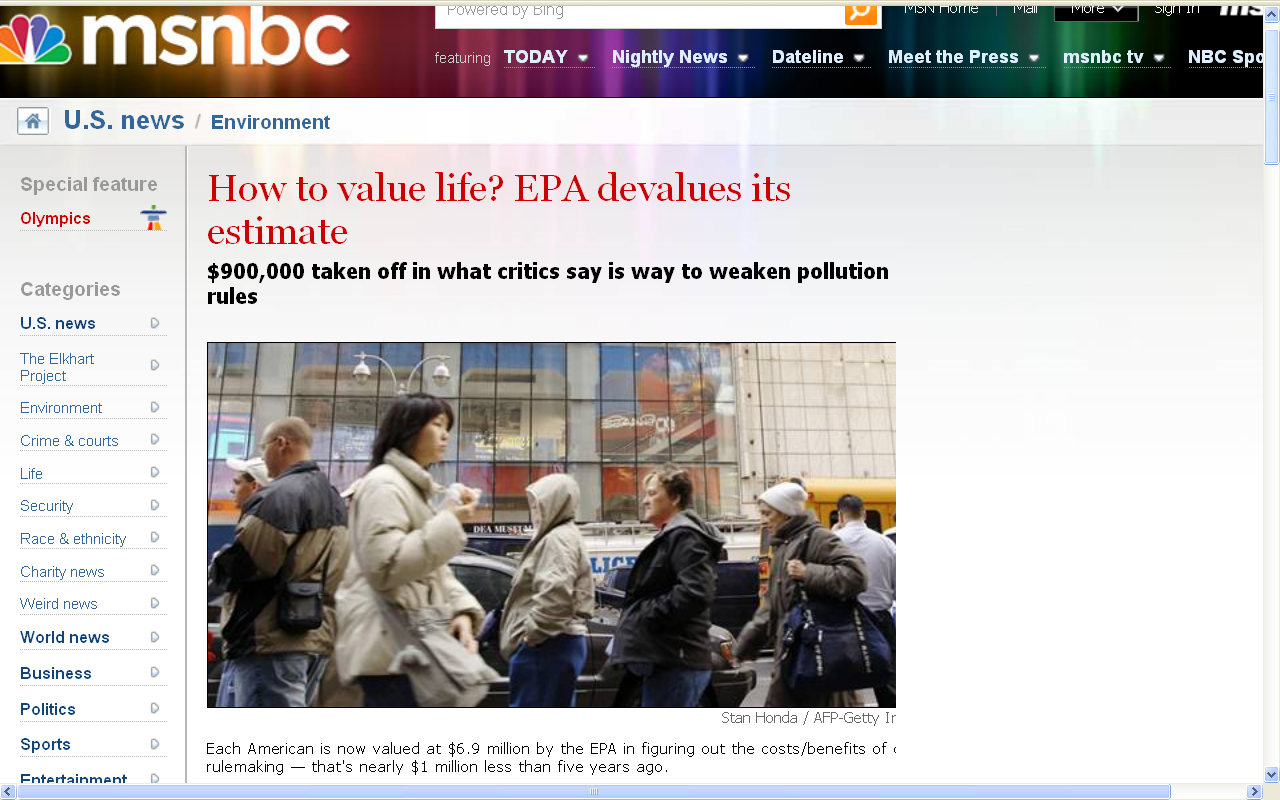 10 July 2008
http://www.msnbc.msn.com/id/25626294/
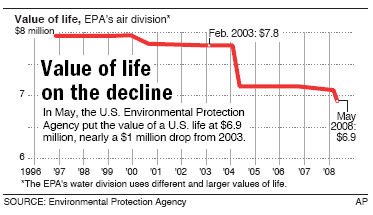 10 July 2008
$900,000
by the G. W. Bush
Administration
http://www.msnbc.msn.com/id/25626294/
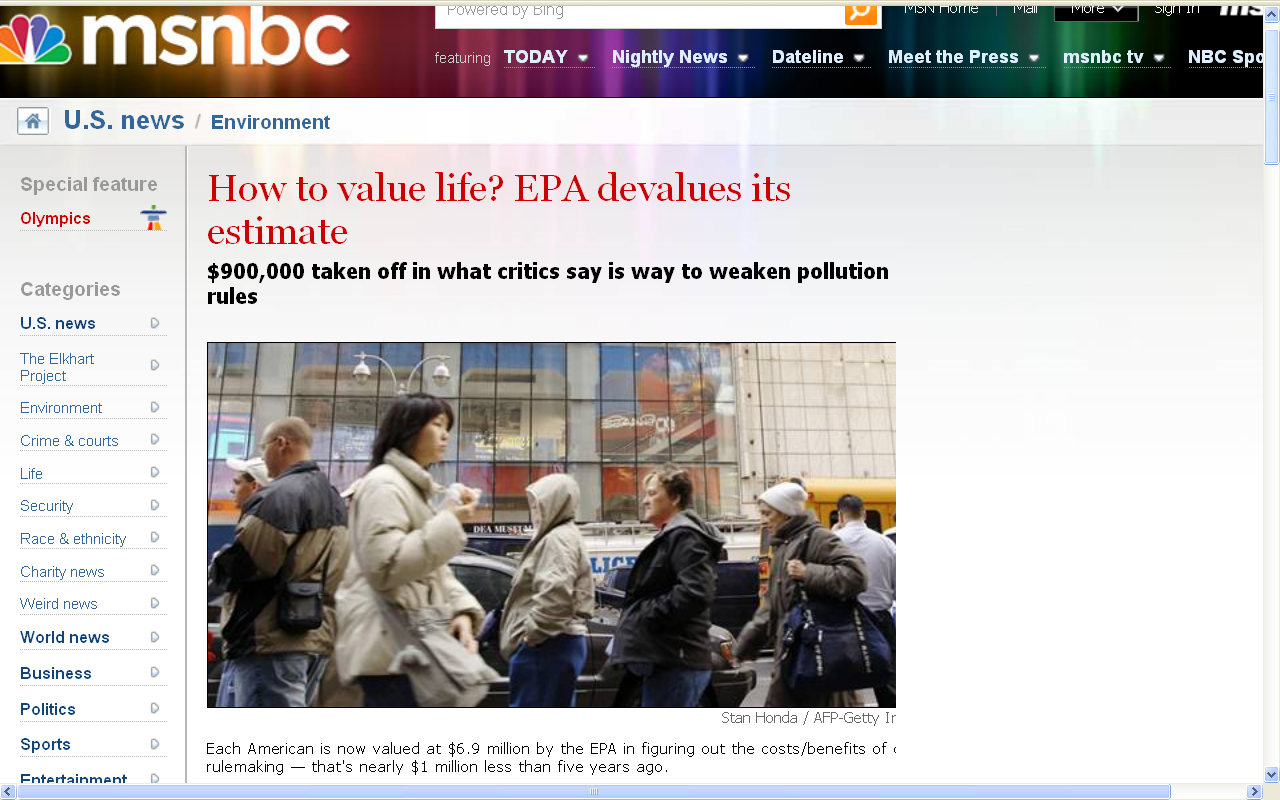 10 July 2008
“The the EPA figure is not based on people's earning capacity, or their potential contributions to society, or how much they are loved and needed by their friends and family — some of the factors used in insurance claims and wrongful-death lawsuits.
Instead, economists calculate the value based on what people are willing to pay to avoid certain risks, and on how much extra employers pay their workers to take on additional risks.”
http://www.msnbc.msn.com/id/25626294/
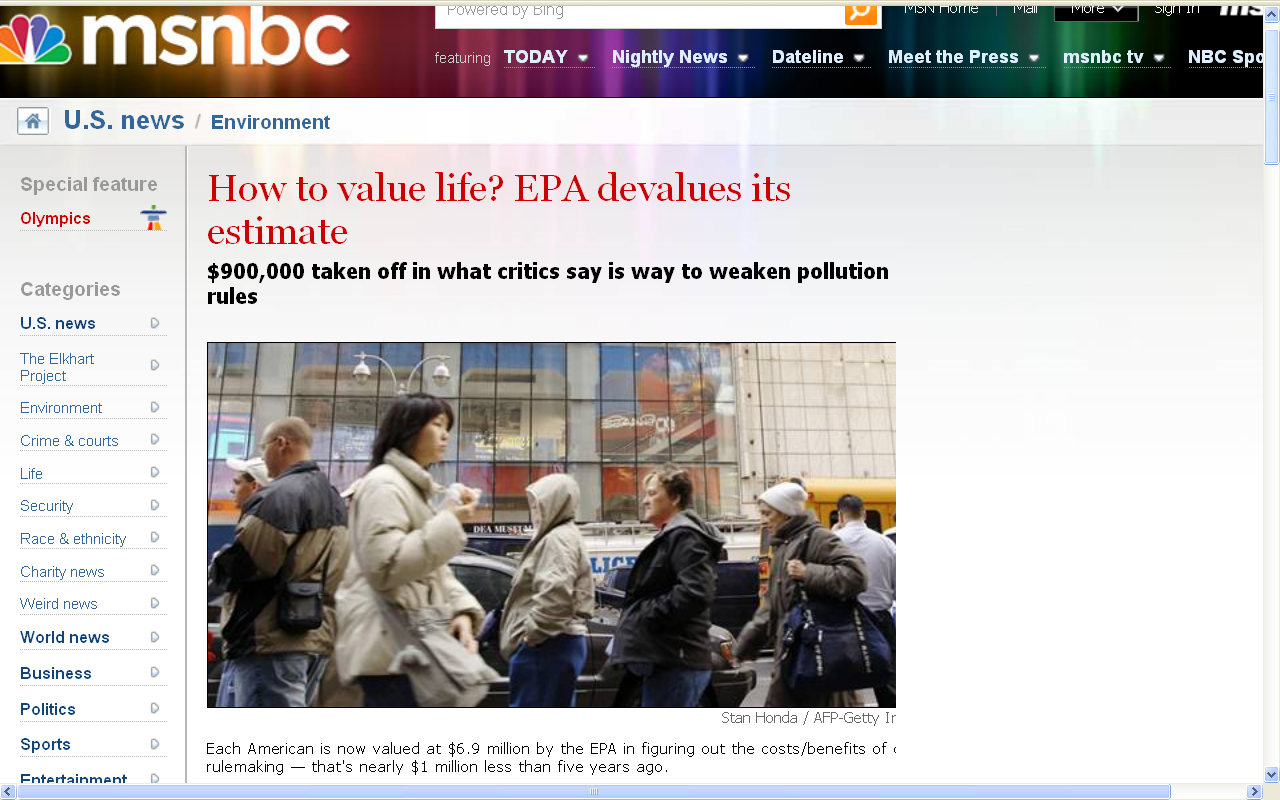 10 July 2008
“Though it may seem like a harmless bureaucratic recalculation, 
the devaluation has real consequences.”
http://www.msnbc.msn.com/id/25626294/
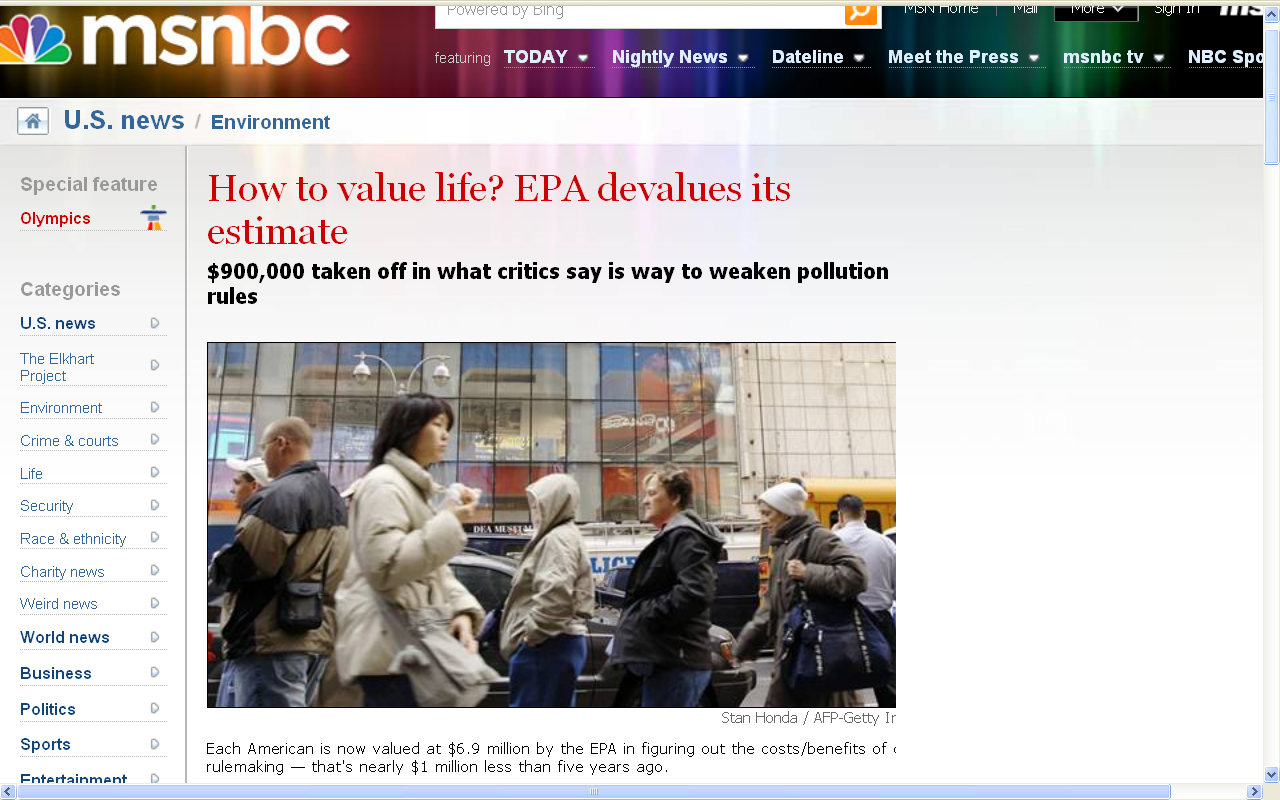 10 July 2008
“Dan Esty, a senior EPA policy official in the first Bush administration and now director of the Yale Center for Environmental Law and Policy, said that ‘it's hard to imagine that it has other than a political motivation.’"
http://www.msnbc.msn.com/id/25626294/
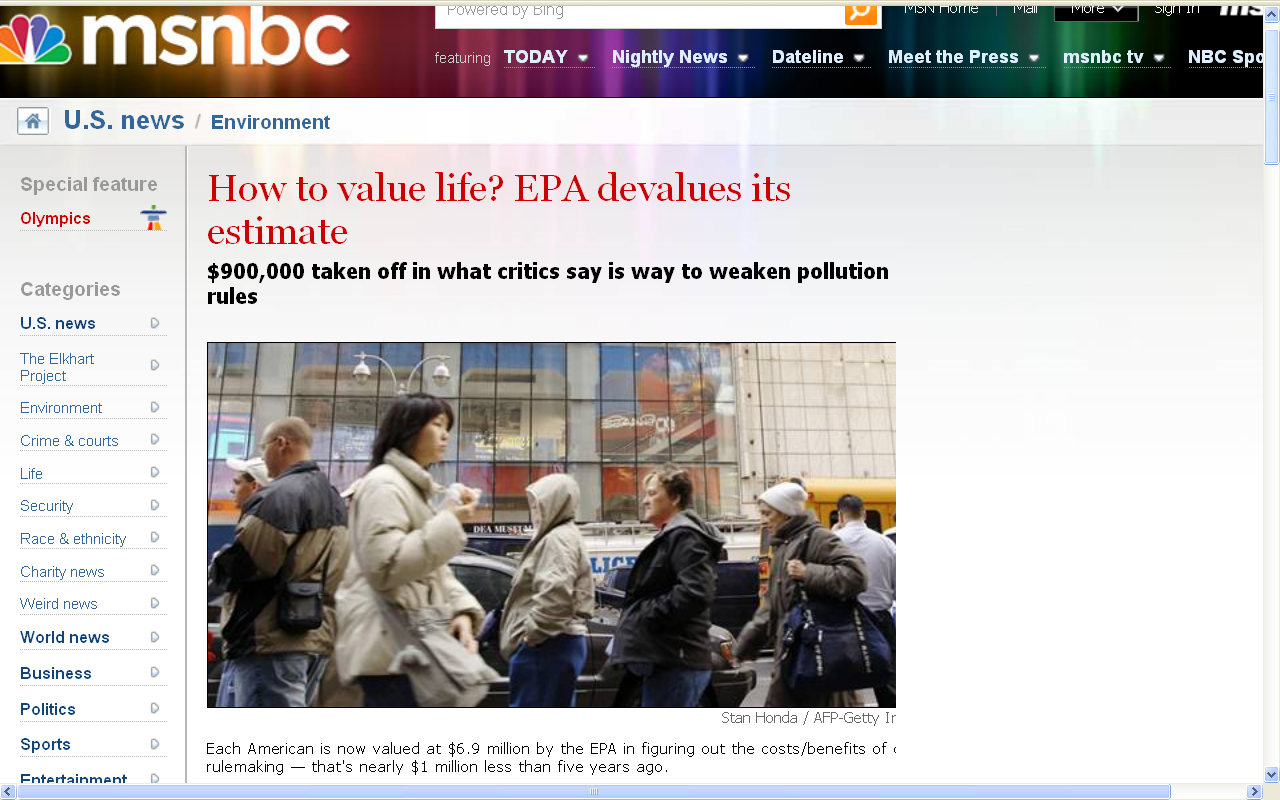 10 July 2008
“When drawing up regulations, government agencies put a value on human life and then weigh the costs versus the lifesaving benefits of a proposed rule. The less a life is worth to the government, the less the need for a regulation, such as tighter restrictions on pollution.”
http://www.msnbc.msn.com/id/25626294/
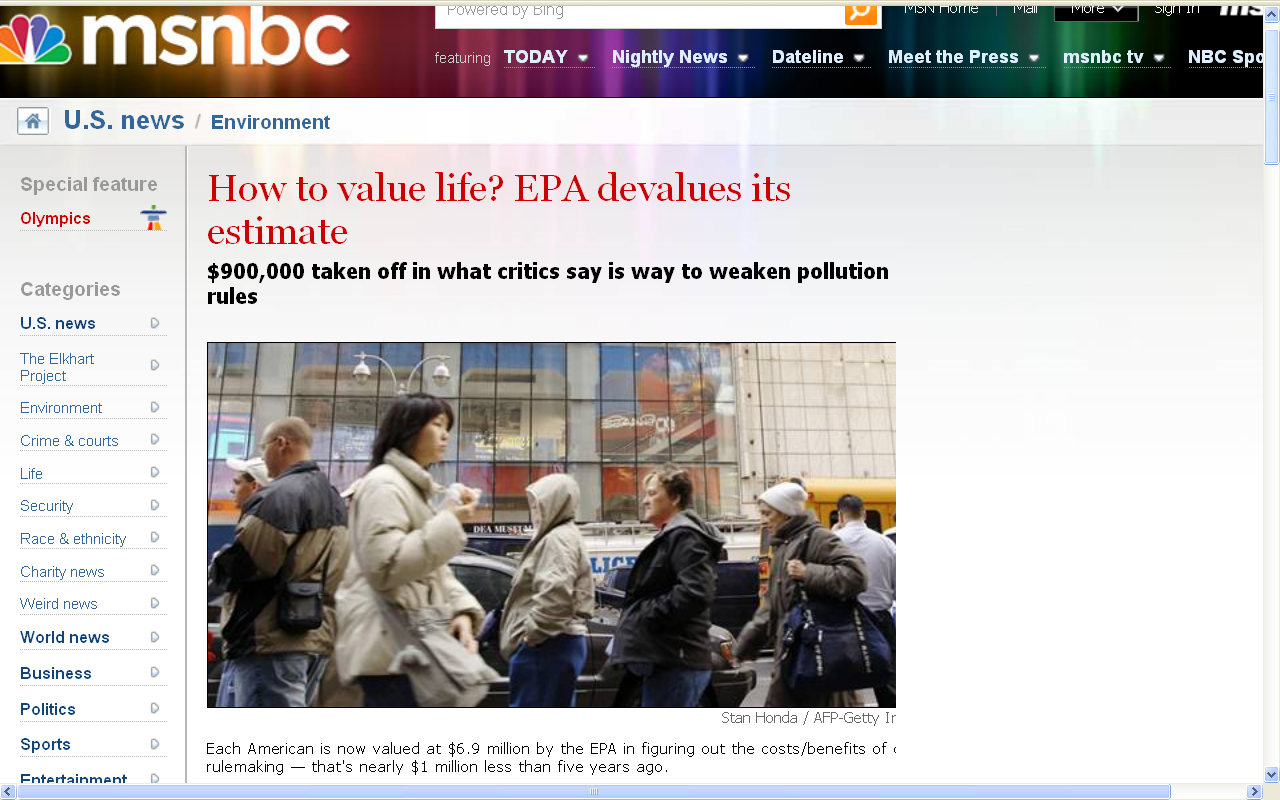 10 July 2008
“Consider, for example, a hypothetical regulation that costs $18 billion to enforce but will prevent 2,500 deaths. At $7.8 million per person (the old figure), the lifesaving benefits outweigh the costs. But at $6.9 million per person, the rule costs more than the lives it saves, so it may not be adopted.”
http://www.msnbc.msn.com/id/25626294/
And, in addition, there’s . . .
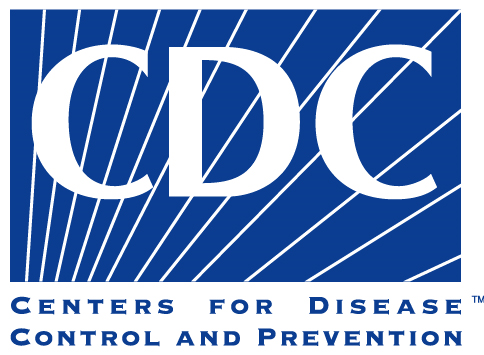 to the 
federal regulators
you must also add
is charged to
protect U.S.A.
human healthand theenvironment
promotes
U.S.A.
agriculture
regulates
U.S.A.
food safety
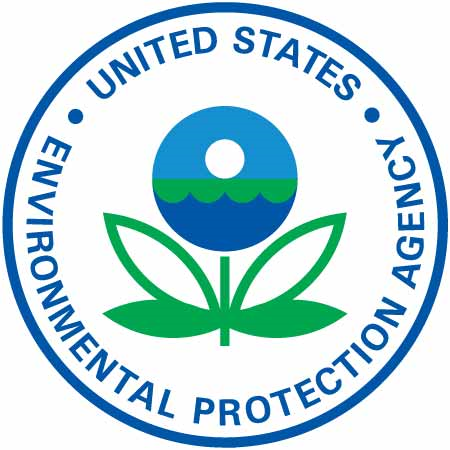 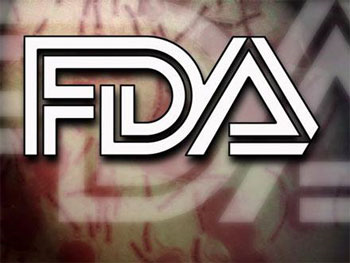 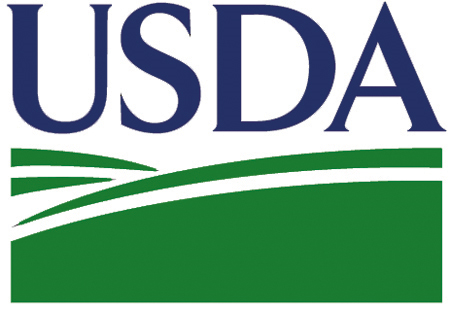 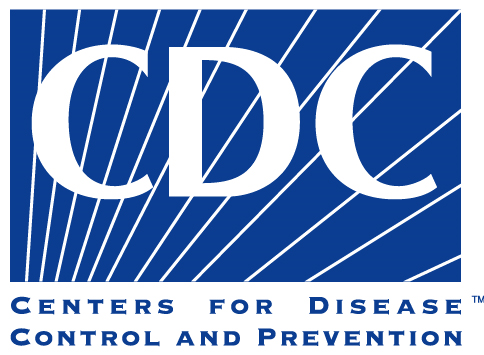 and to the 
federal regulators
you must also add
is charged to
protect U.S.A.
human healthand theenvironment
promotes
U.S.A.
agriculture
regulates
U.S.A.
food safety
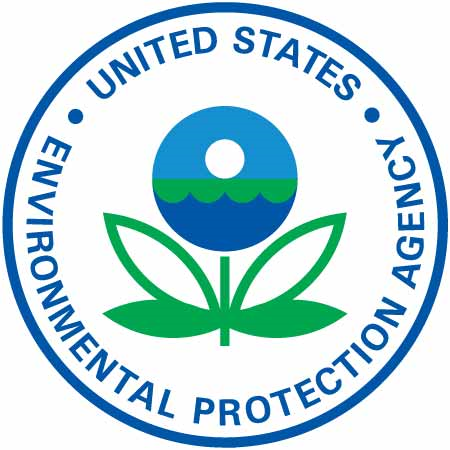 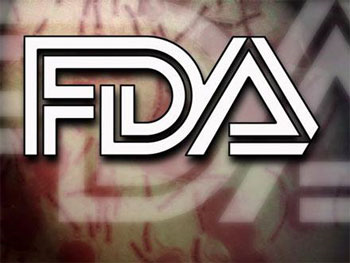 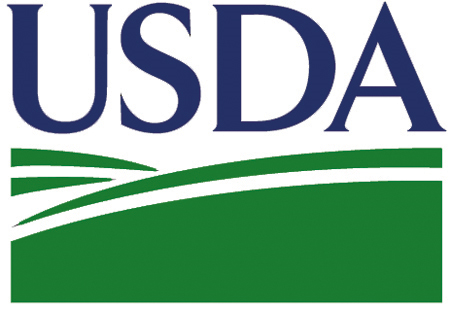 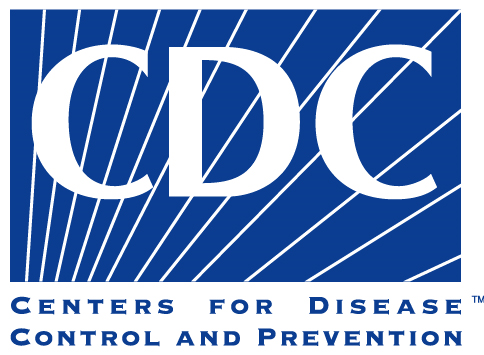 Centers for Disease Control and Prevention
“works to protect public health and safety by providing information to enhance health decisions”
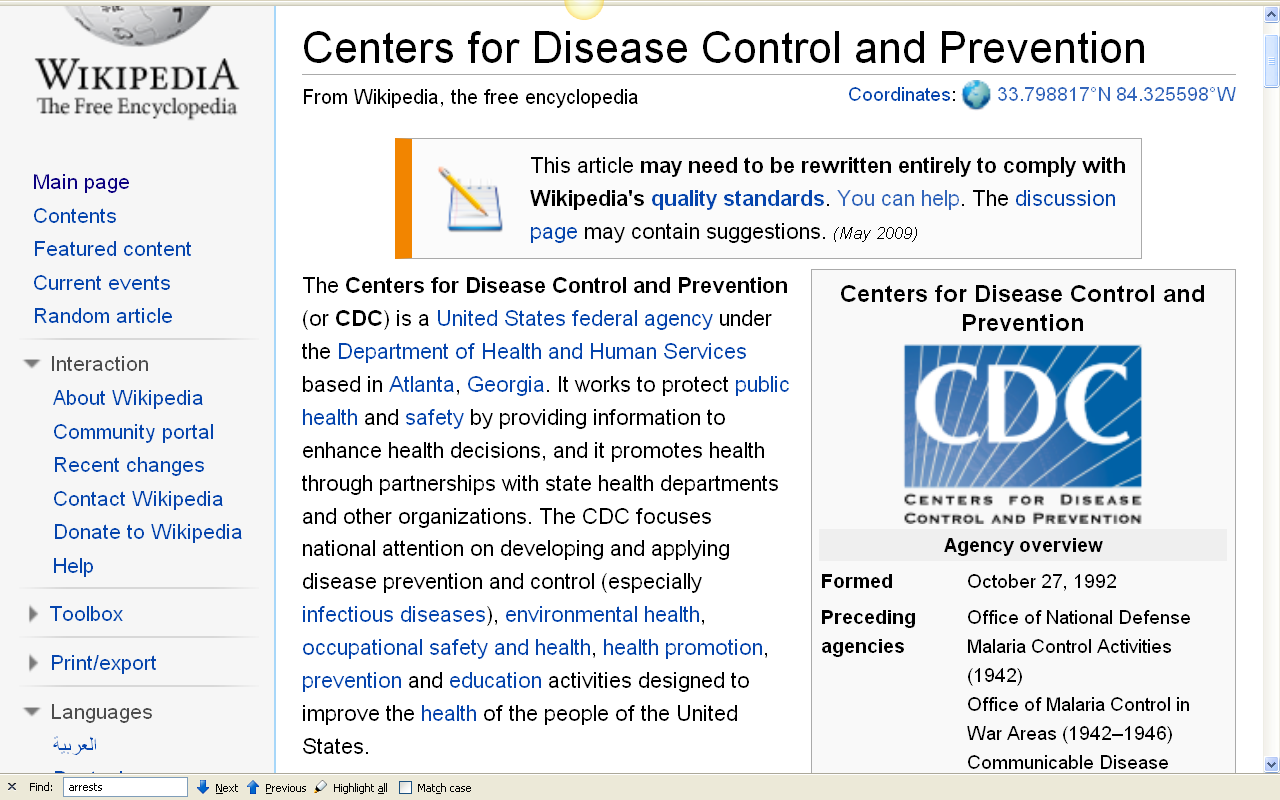 10 July 2008
http://en.wikipedia.org/wiki/Centers_for_Disease_Control_and_Prevention
is charged to
protect U.S.A.
human healthand theenvironment
promotes
U.S.A.
agriculture
regulates
U.S.A.
food safety
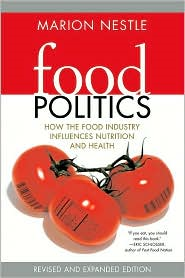 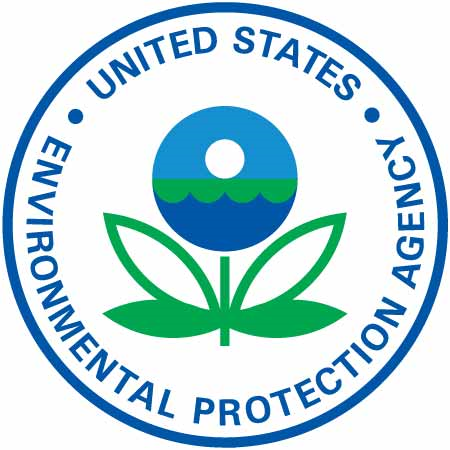 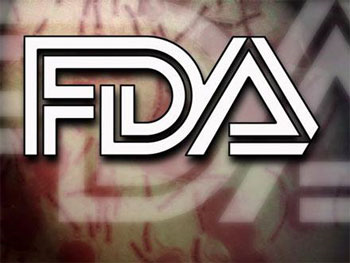 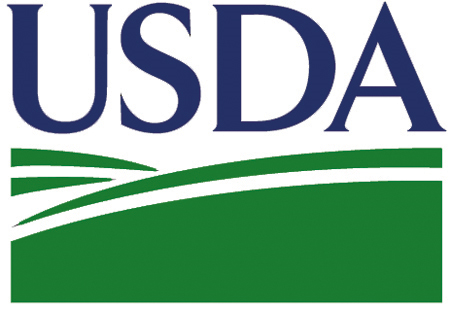 an excellent work that sorts all of this out is Marion Nestle’s  Food Politics
(see more below)
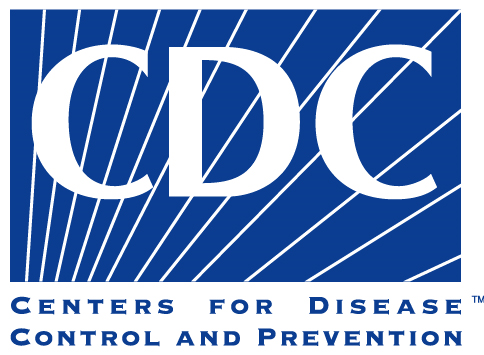 Centers for Disease Control and Prevention
“works to protect public health and safety by providing information to enhance health decisions”
is charged to
protect U.S.A.
human healthand theenvironment
and, of course,  
The United States 
Supreme Court
overrides everybody . . .
promotes
U.S.A.
agriculture
regulates
U.S.A.
food safety
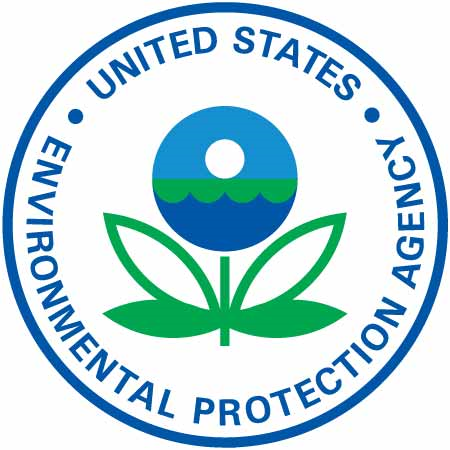 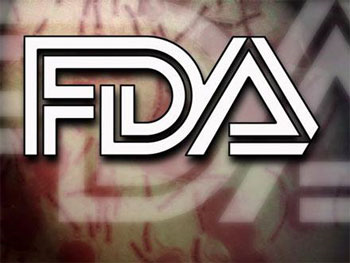 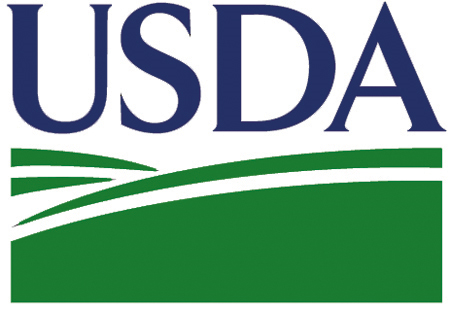 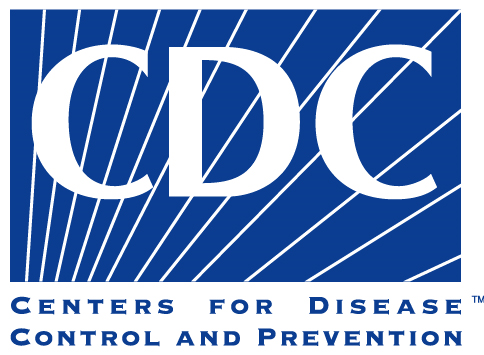 Centers for Disease Control and Prevention
“works to protect public health and safety by providing information to enhance health decisions”
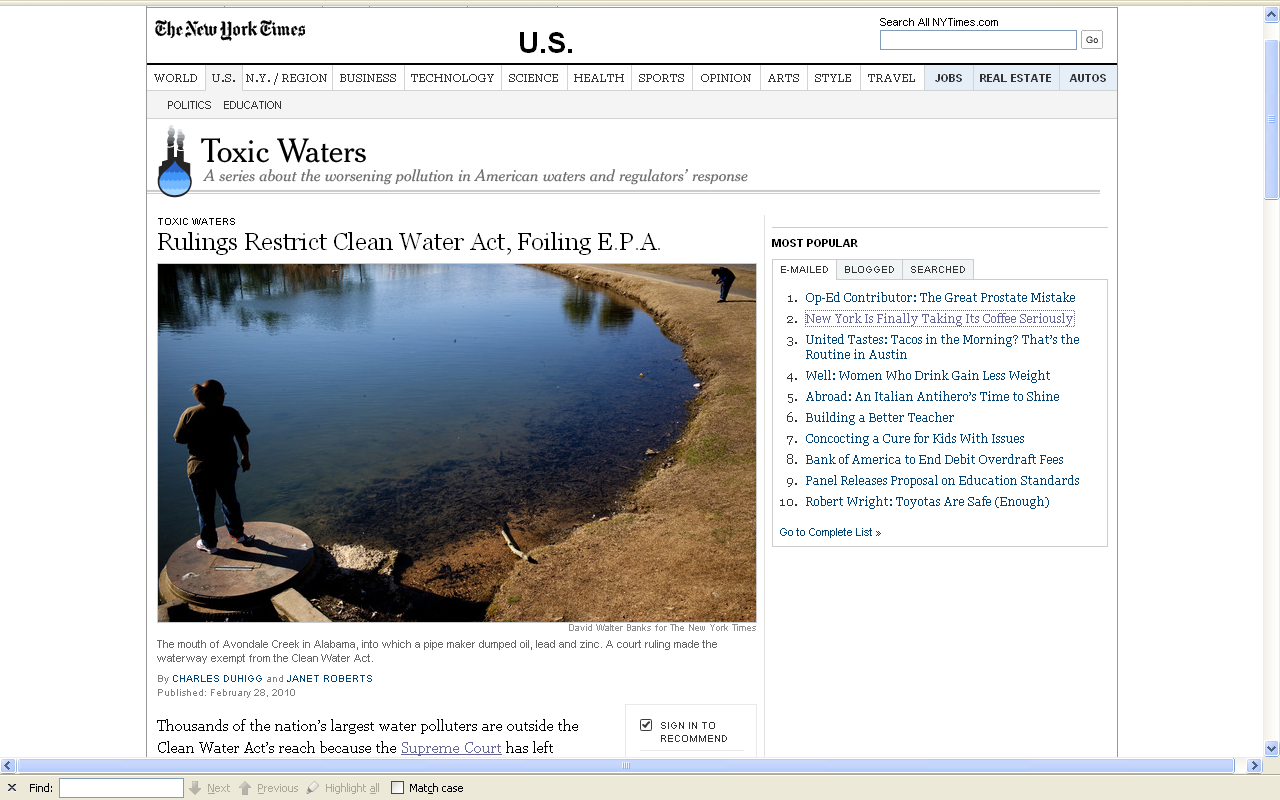 10 July 2008
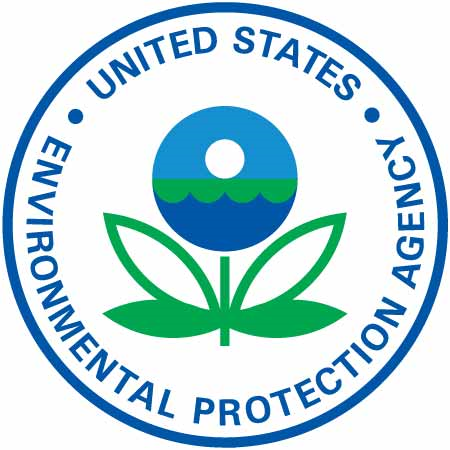 http://www.nytimes.com/2010/03/01/us/01water.html?th&emc=th
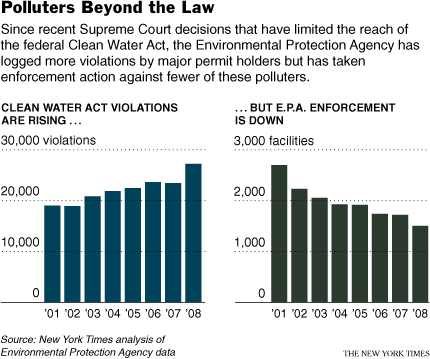 10 July 2008
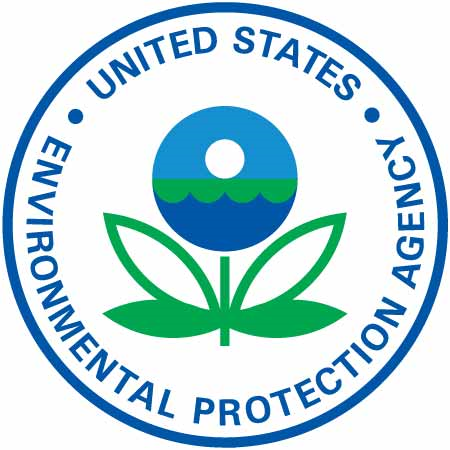 http://www.nytimes.com/2010/03/01/us/01water.html?th&emc=th
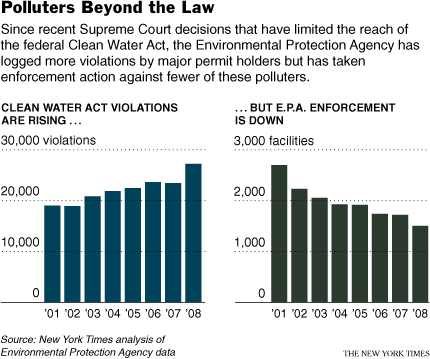 10 July 2008
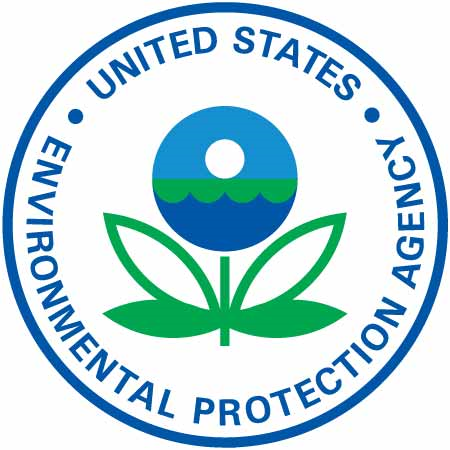 http://www.nytimes.com/2010/03/01/us/01water.html?th&emc=th
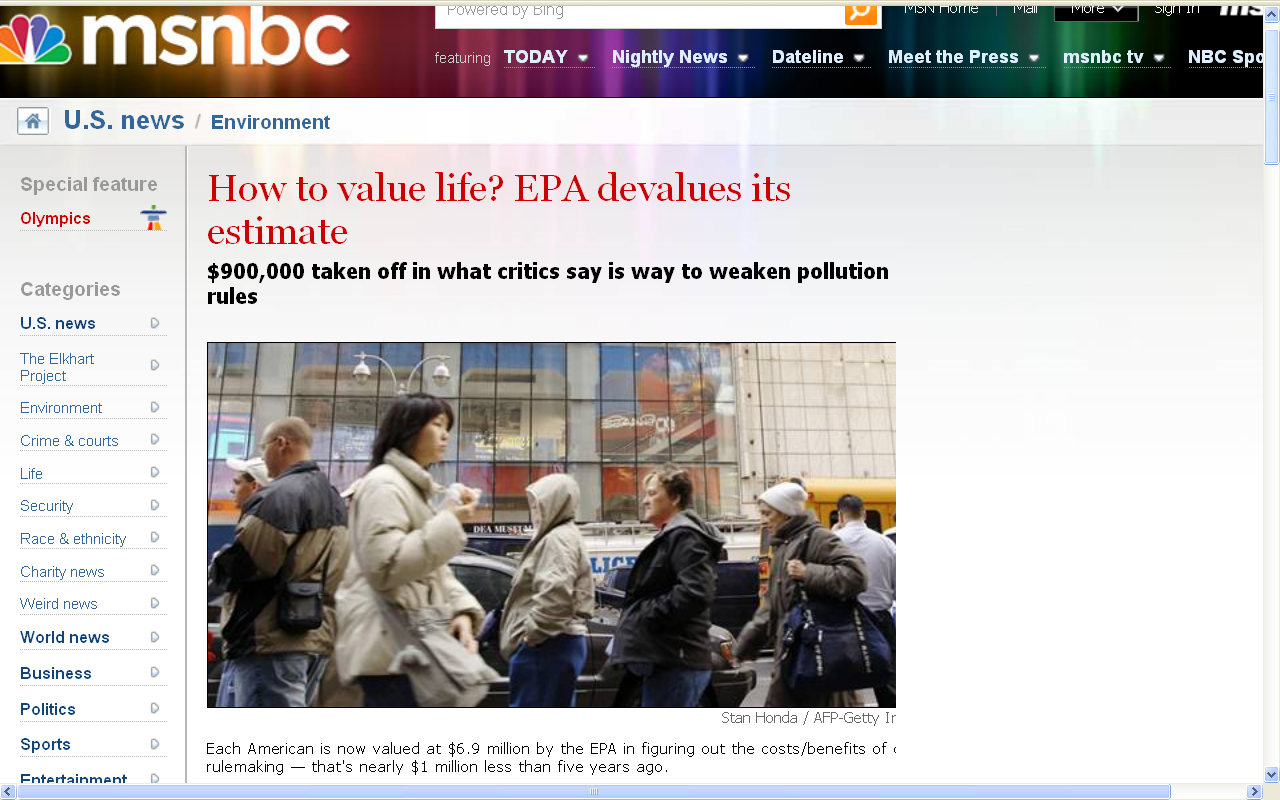 10 July 2008
“When drawing up regulations, government agencies put a value on human life and then weigh the costs versus the lifesaving benefits of a proposed rule. The less a life is worth to the government, the less the need for a regulation, such as tighter restrictions on pollution.”
http://www.msnbc.msn.com/id/25626294/
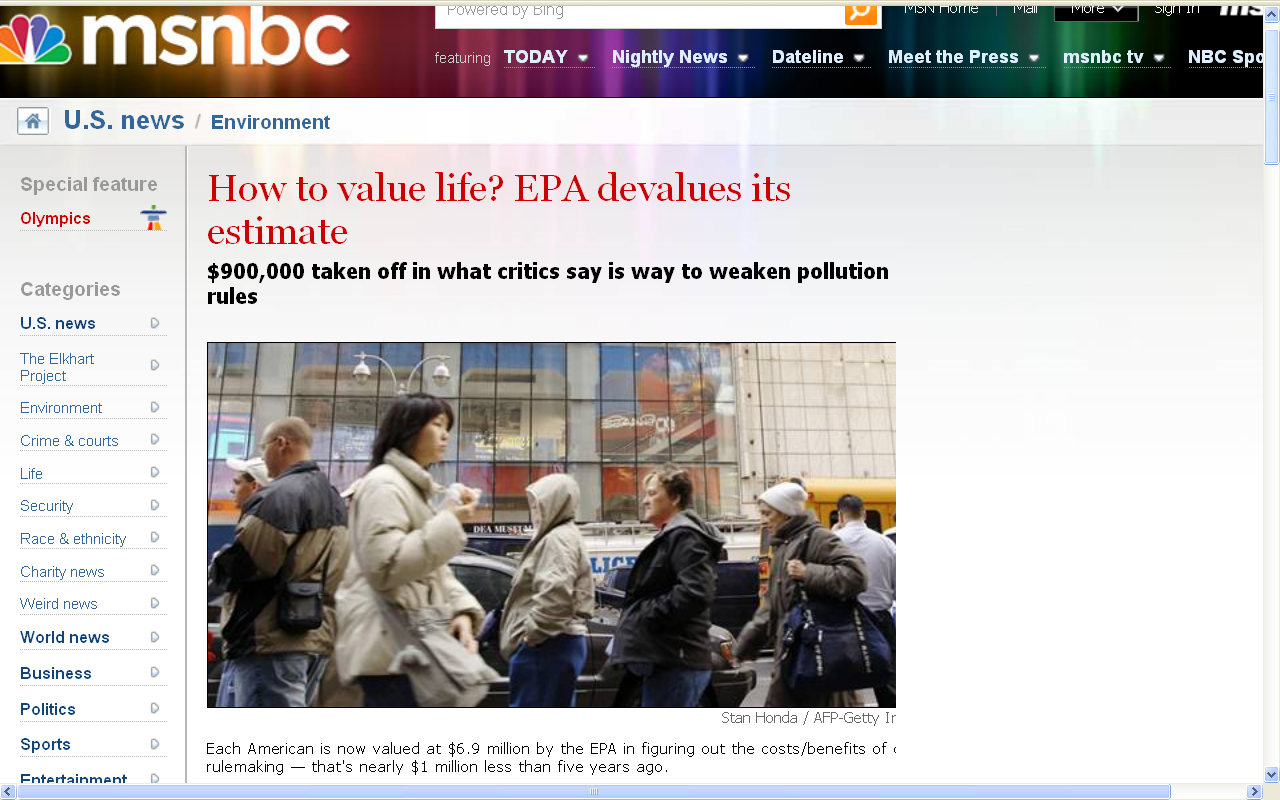 . . . and when tighter restrictions on pollution are attempted the affected parties [legally] fight the regulations to 
the US Supreme Court.
Net result:
the USDA
and the FDA
and the EPA
and the CDC
[fill in the blank __________________]
10 July 2008
http://www.msnbc.msn.com/id/25626294/
So as is usually [always?] 
the case . . .
the question of milk and lactose intolerance (and related matters)
are rife
with politics . . .
an excellent treatment of this question can be found in . . .
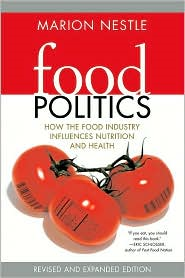 Marion Nestle

Food Politics: How the Food Industry Influences Nutrition and Health
University of California Press 2007
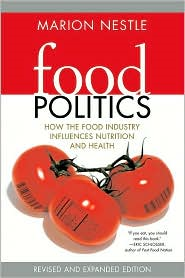 Marion Nestle

Food Politics: How the Food Industry Influences Nutrition and Health
University of California Press 2007
Marion Nestle provides one of the best discussions 
— perhaps THE best discussion—
of those sorts of matters, and of the USDA
(including the politics of milk and lactose intolerance)
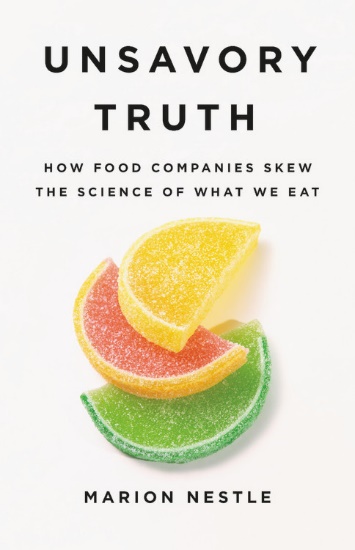 Marion Nestle

Unsavory Truth: How Food Companies Skew the Science of What We Eat

Basic Books 2018
“America's leading nutritionist exposes how the food industry corrupts scientific research for profit”
and . . .
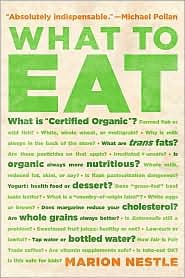 Marion Nestle

What to Eat

North Point Press
2007
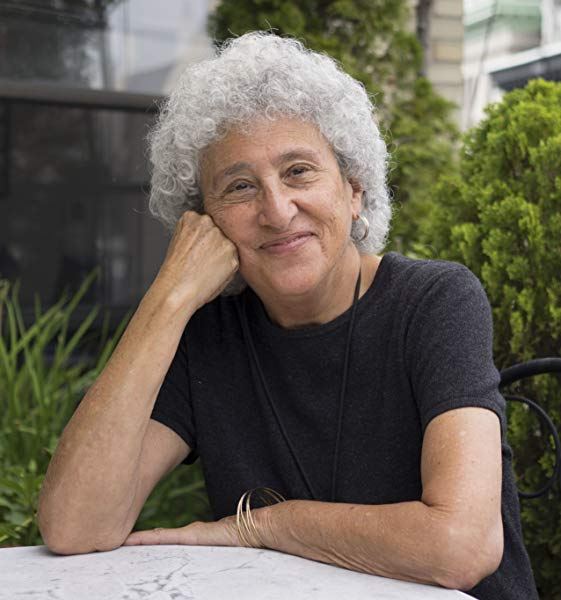 Marion [No Relation to the Company] Nestle
back to the question of whether milk should be promoted so widely by the Government . . .
The Cultural Feast, 2nd Ed., p.  43
Should Milk Be Promoted So Widely?
NO!
YES!
The Cultural Feast, 2nd Ed., p.  43
Should Milk Be Promoted So Widely?

“Dairy products have much to recommend them.“

they are one of the most concentrated food sources of calcium, as well as one of the best absorbed

dairy products provide 73% of the calcium in the U.S. food supply

when dairy products are eliminated, calcium intake is often compromised
NO!
YES!
The Cultural Feast, 2nd Ed., p.  43
Should Milk Be Promoted So Widely?

“Dairy products have much to recommend them. “

they are one of the most concentrated food sources of calcium, as well as one of the best absorbed

dairy products provide 73% of the calcium in the U.S. food supply

when dairy products are eliminated, calcium intake is often compromised
NO!
YES!
The Cultural Feast, 2nd Ed., p.  43
Should Milk Be Promoted So Widely?

“Dairy products have much to recommend them. “

they also provide 

protein
riboflavin (vitamin B2)
phosphorus
vitamin A
vitamin D
NO!
YES!
The Cultural Feast, 2nd Ed., pp.  43-44
Should Milk Be Promoted So Widely?

“Dairy products have much to recommend them.“

calcium is importance in the prevention of . . .
hypertension
osteoporosis
periodontal (gum) disease 
possibly some types of cancer
and in weight loss programs
NO!
YES!
The Cultural Feast, 2nd Ed., p.  43
Should Milk Be Promoted So Widely?

the recommendations for calcium intake have continued to rise over the years

1000 mg / day for adults 19-50

1200 mg / day for those over age 50

1300 mg / day for pregnant and nursing women
NO!
YES!
cf., Table, p. 44
The Cultural Feast, 2nd Ed., pp.  43-44
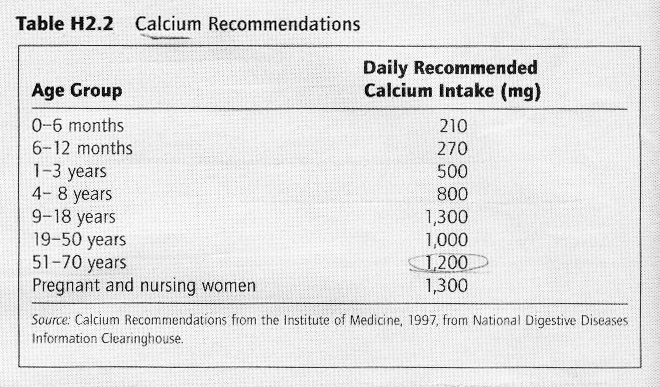 The Cultural Feast, 2nd ed., p. 44
other things to consider . . .
lactose tolerance 
is not always predictable

“In the Tokelauans of the Pacific, for e.g., there is a wide range in ability to handle lactose”

Those who have some European ancestors,
	determined by constructing detailed genealogies, 
	are more likely to be lactose absorbers than those who are not.”
The Cultural Feast, 2nd Ed., p.  40
other things to consider . . .
lactose tolerance 
is not always predictable

“In the Tokelauans of the Pacific, for e.g., there is a wide range in ability to handle lactose”

Those who have some European ancestors,
	 determined by constructing detailed genealogies, 
	are more likely to be lactose absorbers than those who are not.”
other things to consider . . .
lactose digestion is not an 
all-or-none phenomenon

“recent evidence shows that people with low levels of lactase may be able to drink their milk and tolerate it too”

one serving of milk with a meal or two servings of milk divided between meals throughout the day without experiencing  lactose intolerant symptoms
The Cultural Feast, 2nd Ed., p.  40
other things to consider . . .
lactose digestion is not an
all-or-none phenomenon

“in fact, only a small fraction of the lactose maldigesters have complete intolerance”

many still make lactase in reduced amounts, which allows at least some dairy products to be digested

there are also bacteria in the gut that digest a portion of the lactose, even when no lactase is present
The Cultural Feast, 2nd Ed., p.  40
other things to consider . . .
lactose digestion is not an
all-or-none phenomenon

“in fact, only a small fraction of the lactose maldigesters have complete intolerance”

many still make lactase in reduced amounts, which allows at least some dairy products to be digested

there are also bacteria in the gut that digest a portion of the lactose, even when no lactase is present
The Cultural Feast, 2nd Ed., p.  40
is used to be thought that 
milk aversion was due to psychosomatic reasons
The Cultural Feast, 2nd Ed., p.  45
is used to be thought that 
milk aversion was due to psychosomatic reasons
(that is, that it was “all in your mind”)
The Cultural Feast, 2nd Ed., p.  45
is used to be thought that 
milk aversion was due to psychosomatic reasons

 and still, some individuals think they are lactose intolerant because of a belief that milk products disagree with them

for some, the idea of milk makes them sick, rather than the actual lactose level
The Cultural Feast, 2nd Ed., p.  45
is used to be thought that milk aversion was due to psychosomatic reasons

 and still, some individuals think they are lactose intolerant because of a belief that milk products disagree with them

for some, the idea of milk makes them sick, rather than the actual lactose level
The Cultural Feast, 2nd Ed., p.  45
although adult lactase persistence is the result of genetics, biology alone does not entirely predict the variation in milk drinking in human populations

the great deal of variation seen in milk drinking practices reflects a more complex biocultural interaction than would be implied by a single genetic trait
The Cultural Feast, 2nd Ed., p.  46
although adult lactase persistence is the result of genetics, biology alone does not entirely predict the variation in milk drinking in human populations

the great deal of variation seen in milk drinking practices reflects a more complex biocultural interaction than would be implied by a single genetic trait
The Cultural Feast, 2nd Ed., p.  46
some definitions
The Cultural Feast, 2nd Ed., p.  43
primary  lactase deficiency

secondary  lactase deficiency

congenital  lactase deficiency

milk allergy
The Cultural Feast, 2nd Ed., p.  43
primary  lactase deficiency

secondary  lactase deficiency

congenital  lactase deficiency

milk allergy
The Cultural Feast, 2nd Ed., p.  43
primary  lactase deficiency

secondary  lactase deficiency

congenital lactase deficiency

milk allergy
the most common type

occurs as a normal physiological process in most mammals

the production of lactase in the small intestine is reduced between the ages of 3 and 7 years
The Cultural Feast, 2nd Ed., p.  43
secondary  lactase deficiency

secondary lactase deficiency

congenital lactase deficiency

milk allergy
usually temporary 

low levels of lactase occur as a result of an underlying disease that affects the gastrointestinal tract

even having stomach flu can temporarily decrease the amount of lactase made in the intestine
The Cultural Feast, 2nd Ed., p.  43
congenital  lactase deficiency

secondary lactase deficiency

congenital lactase deficiency

milk allergy
very rare genetic abnormality in which the enzyme lactase is very low or absent at birth
The Cultural Feast, 2nd Ed., p.  43
milk allergy

secondary lactase deficiency

congenital lactase deficiency

milk allergy
some individuals have trouble digesting milk because they are allergic to milk protein

their immune system responds to the proteins in dairy products

rash,  hives,  wheezing,  redness,  stuffy nose,  runny eyes
The Cultural Feast, 2nd Ed., p.  43
milk allergy

secondary lactase deficiency

congenital lactase deficiency

milk allergy
some individuals have trouble digesting milk because they are allergic to milk protein

their immune system responds to the proteins in dairy products

rash,  hives,  wheezing,  redness,  stuffy nose,  runny eyes
The Cultural Feast, 2nd Ed., p.  43
primary  lactase deficiency

secondary  lactase deficiency

congenital  lactase deficiency

milk allergy
The Cultural Feast, 2nd Ed., p.  43
brief parting notes on other 

population-level differences
The Cultural Feast, 2nd Ed., p.  8
population-level difference

“in biological terms, these are differences in the frequency of genetic traits”

another example besides lactose intolerance is energy metabolism
The Cultural Feast, 2nd Ed., p.  8
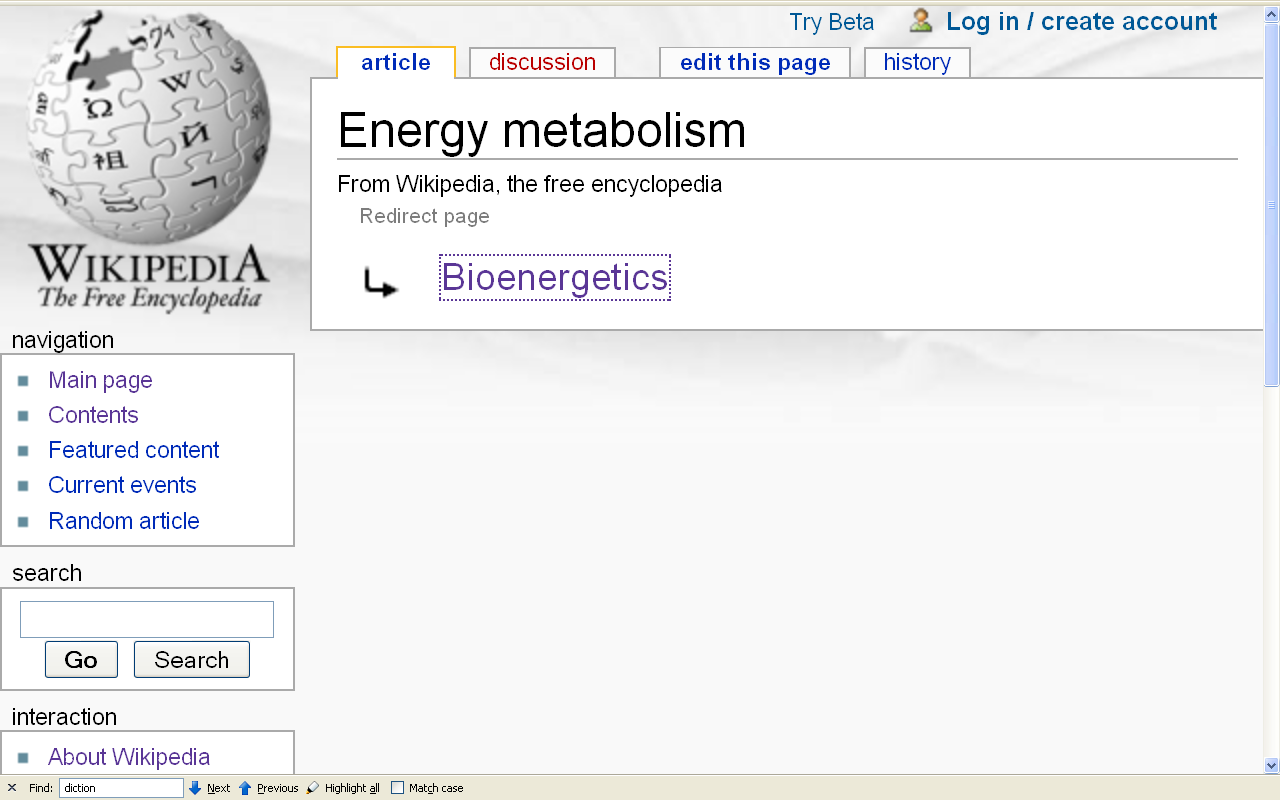 energy metabolism
is often discussed nowadays as “bioenergetics”
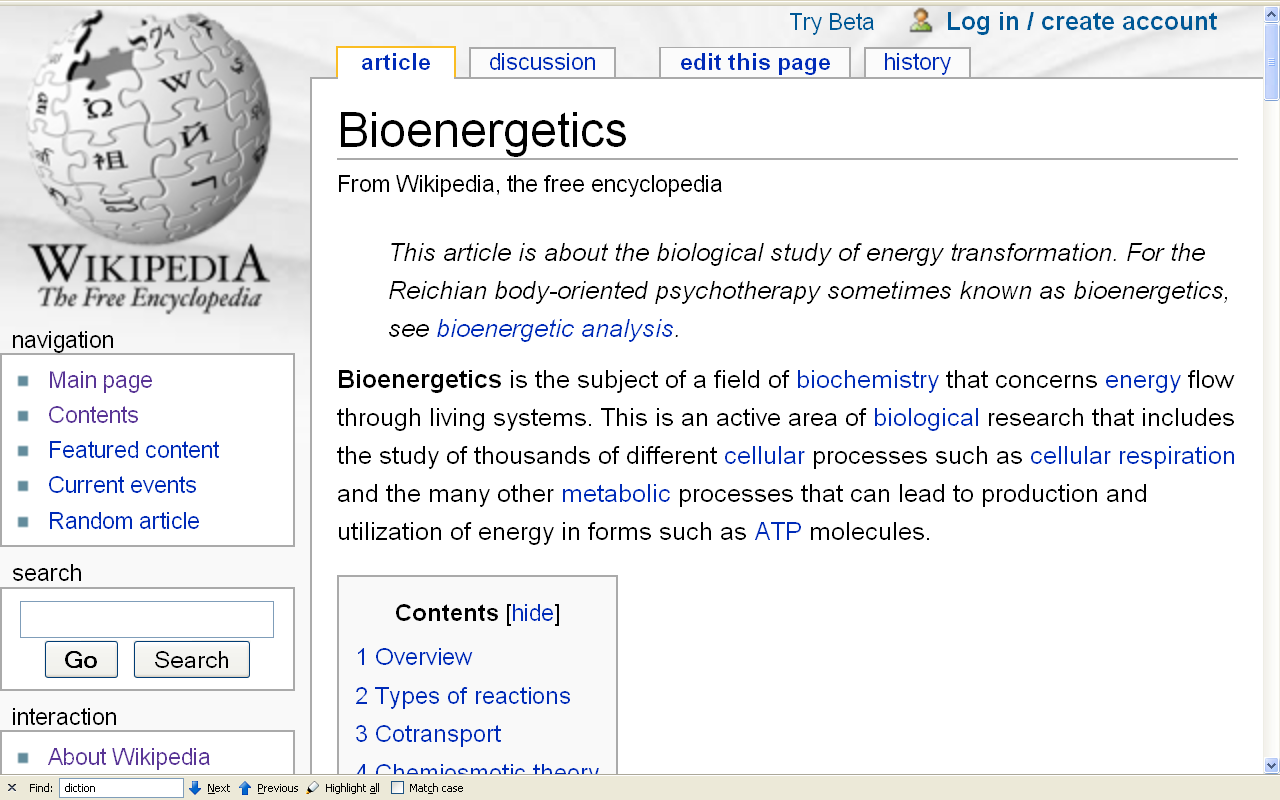 and you might see this term in some Anth of Food research
population-level difference

“in biological terms, these are differences in the frequency of genetic traits”

another example: 
	distribution of skin color
The Cultural Feast, 2nd Ed., p.  6
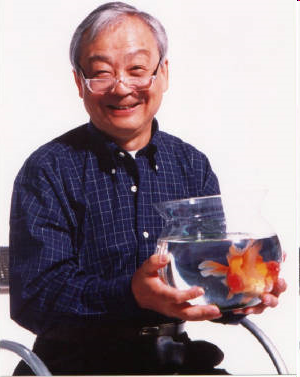 “I hope they paid  attention to the lactose intolerance part”
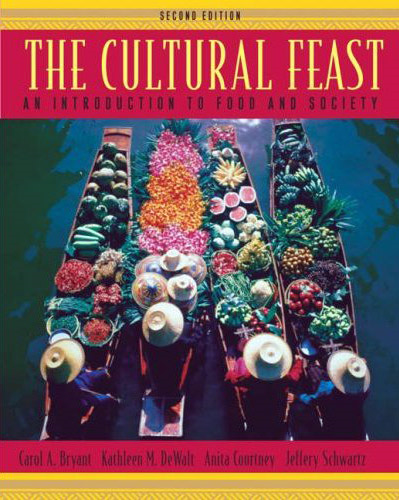 Lactose Intolerance
Tim Roufs
© 2010-2024
Carol A. Bryant, Kathleen M. DeWalt, 
Anita Courtney and Jeffrey SchwartzThe Cultural Feast:
An Introduction to Food and Society, 2nd Ed.Belmont, CA: Thompson Wadsworth, 2003